Спеціалізована школа І – ІІІ ступенів № 24  ім. О. Білаша з поглибленим вивченням іноземних мов      Шевченківського району  м. Києва
ПОРТФОЛІО ВЧИТЕЛЯ  ПОЧАТКОВИХ КЛАСІВСАЛАЙДИ  СВІТЛАНИ МИКОЛАЇВНИ
2016-2017 н. р.
Салайда 
Світлана 
Миколаївна
вчитель початкових класів           І кваліфікаційної категорії. 
Освіта: вища 
(Український державний педагогічний університет
 ім. М. П. Драгоманова).
Спеціальність: «Педагогіка і методика початкового навчання».
Педагогічний стаж – 23 роки.
Стаж в СШ №24 – 19 років.
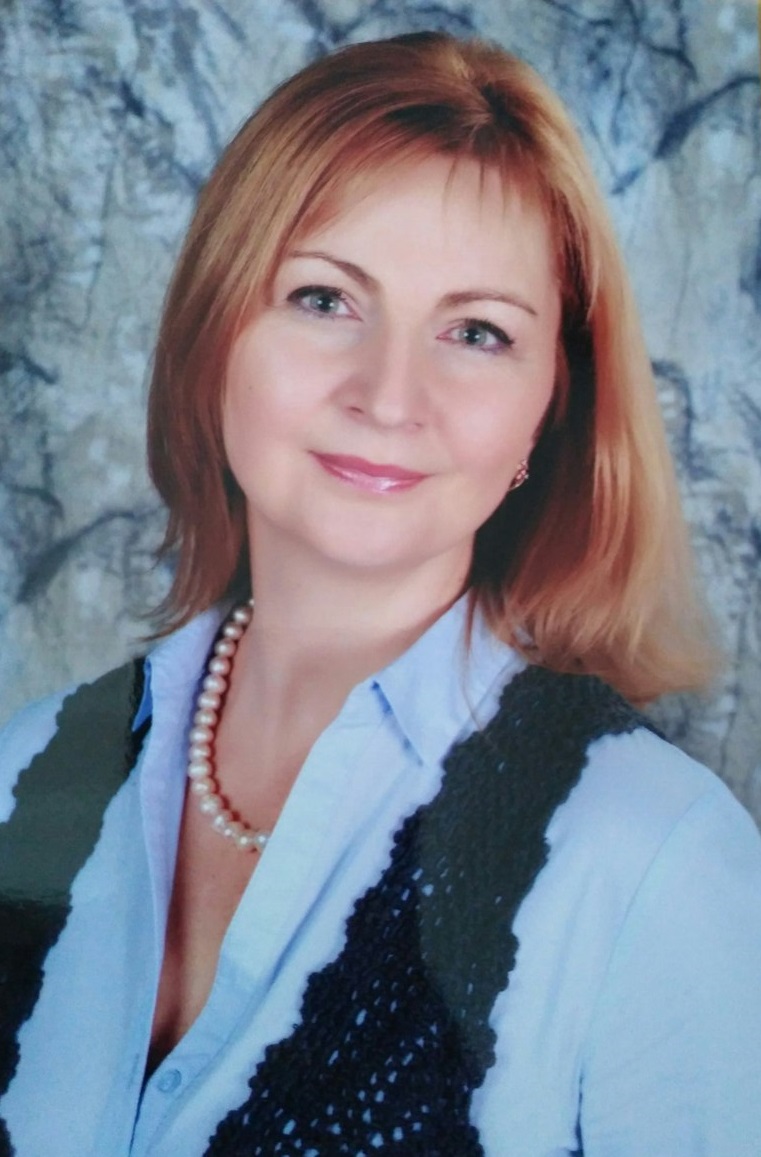 Моє педагогічне кредо
Спочатку любити дитину, зрозуміти її внутрішній стан, враховувати індивідуальні особливості учнів, а потім вчити.
Виховувати і навчати дітей так, щоб у майбутньому бути успішними і впевненими людьми.
Науково-методична робота
2011 р. – «Компетентністний підхід  до перевірки мовних і мовленнєвих знань молодшого школяра».
2012 р. – «Дослідницька діяльність в початковій школі».
2013 р. – «Наступність між початковою та основною школою: проблеми та перспективи».
2014 р. – Звіт-студія «Педагогічні відкриття», «Особливості адаптації першокласників».
2015 р. – «Формування компетентності першокласників»
Тема, над якою працює вчитель
«Колективні творчі справи, як засіб розвитку особистості та творчих здібностей молодших школярів на уроках читання»
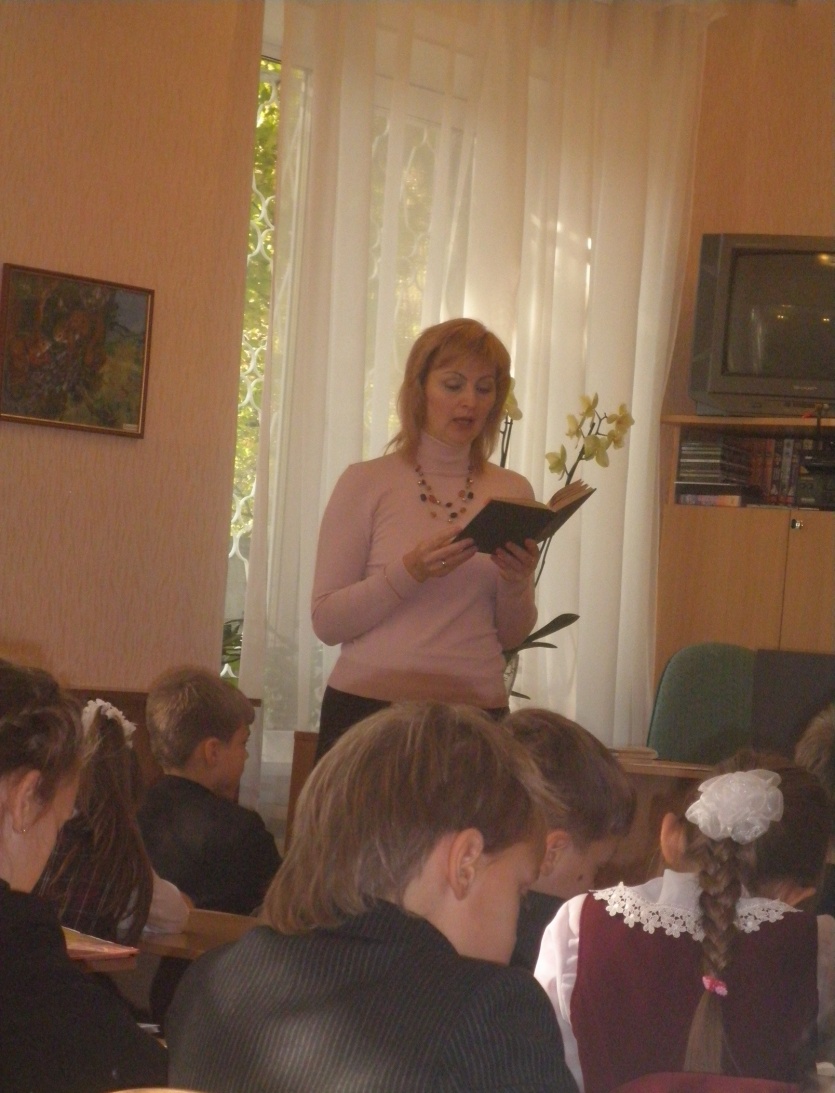 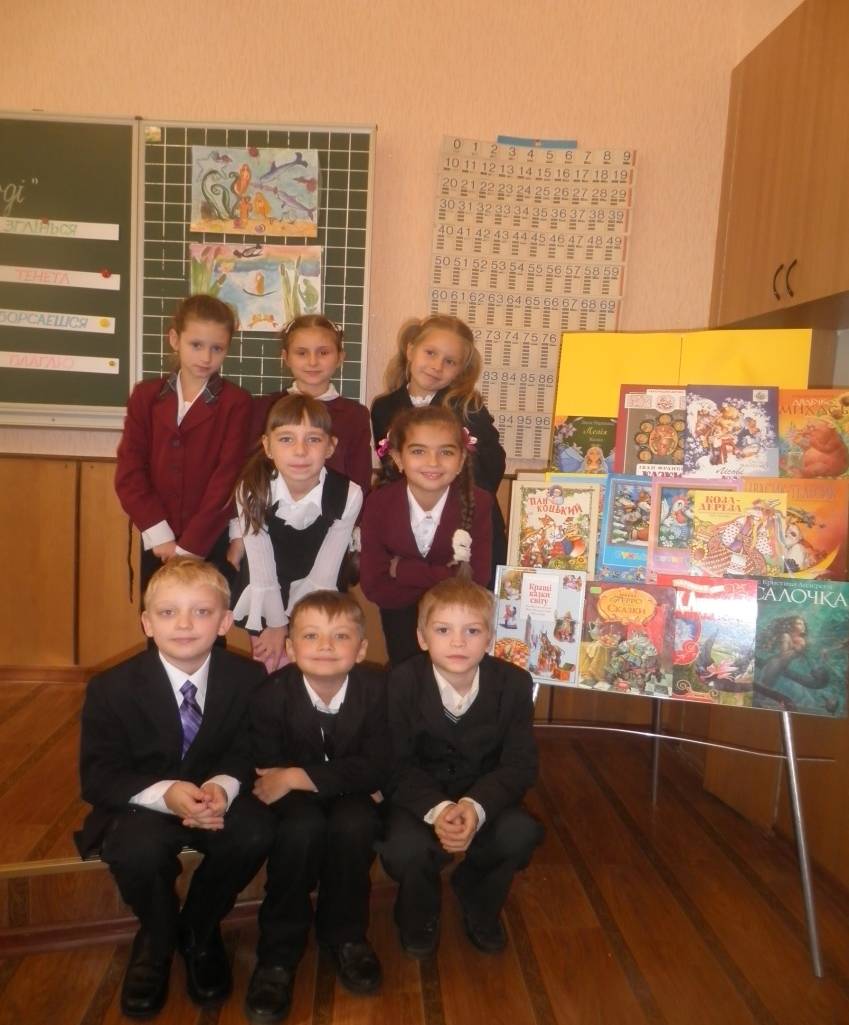 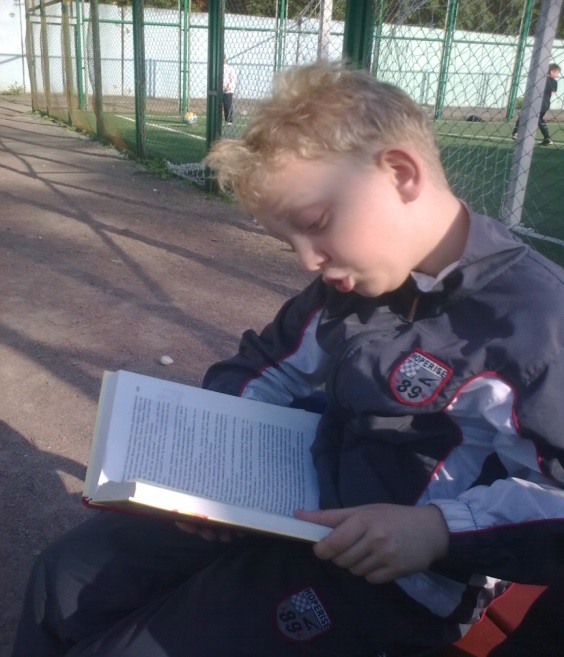 Тема випускної роботи на 
курсах підвищення 
кваліфікації 
вчителів
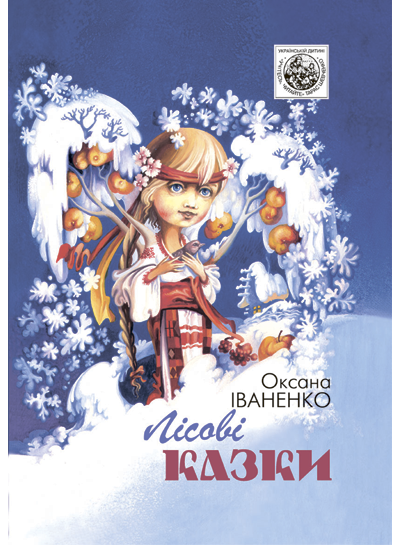 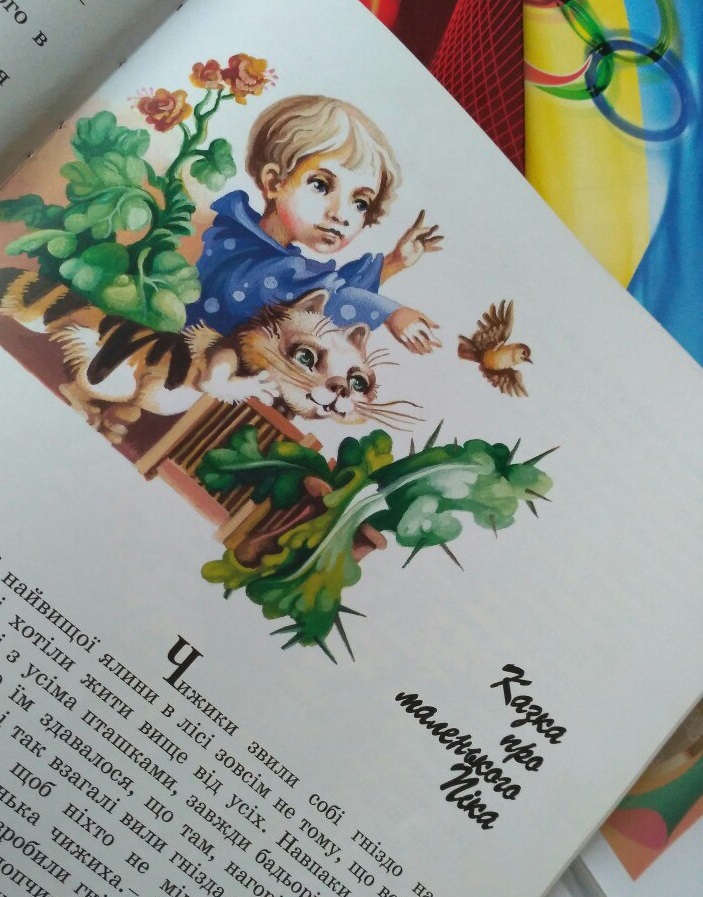 «Оксана Іваненко
«Казка про маленького Піка»
Предмет: літературне читання
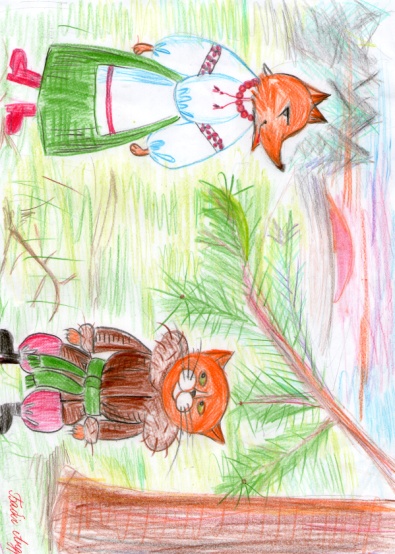 Науково-методична робота
2012 н. р.
         Урок позакласного читання 
для вчителів початкових класів районного семінару 
«У світі казок»
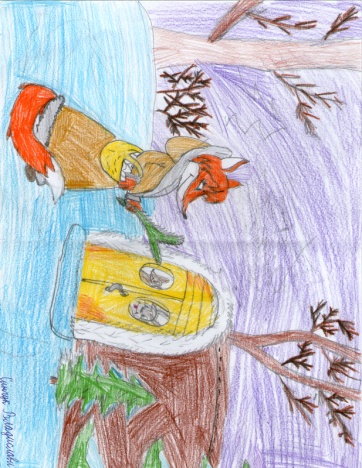 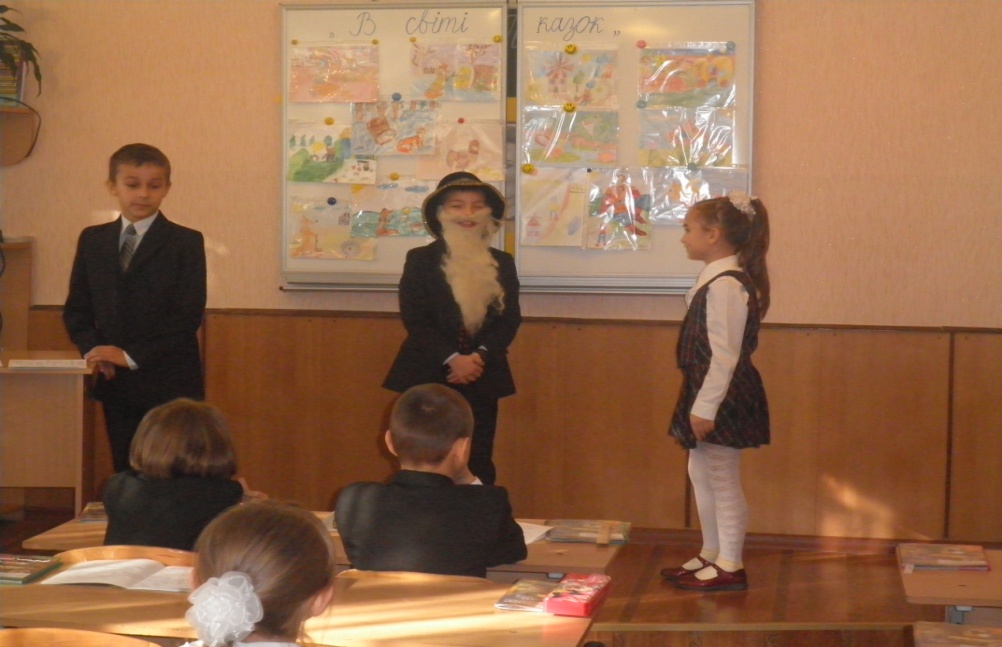 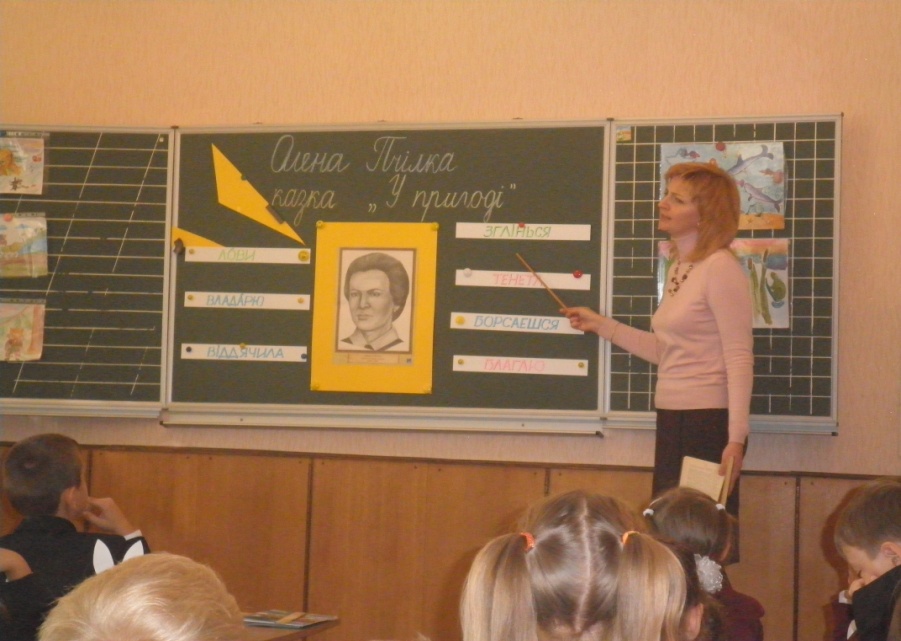 Робота з обдарованими дітьми
2011-2012 н.р.
Вознюк Іван-переможець районної олімпіади з української мови.
Учасники районної олімпіади з української мови:
Синчук Владислава, 
Скорко Анастасія, 
Присяжнюк Дарина, 
Ляско Владислав
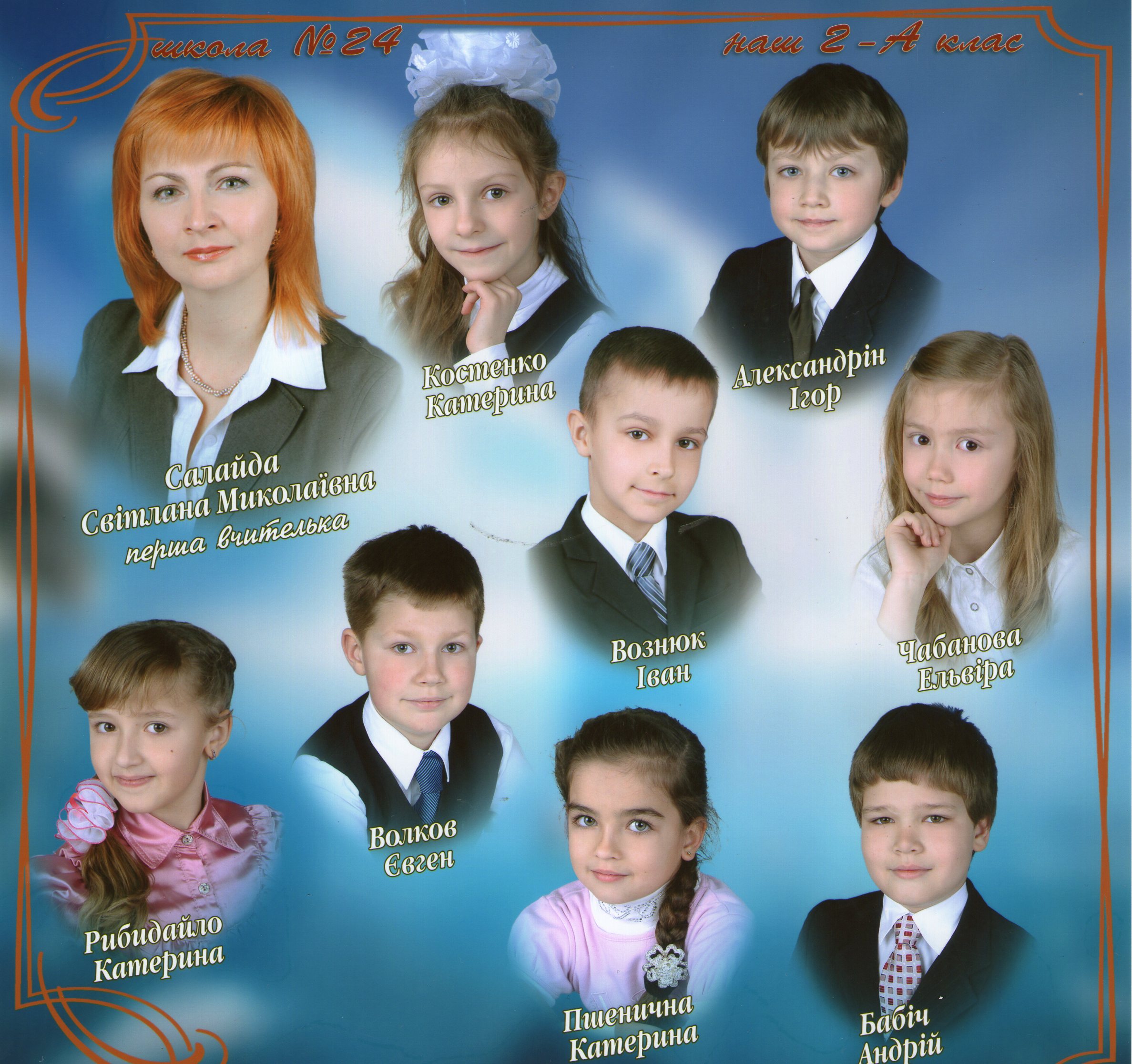 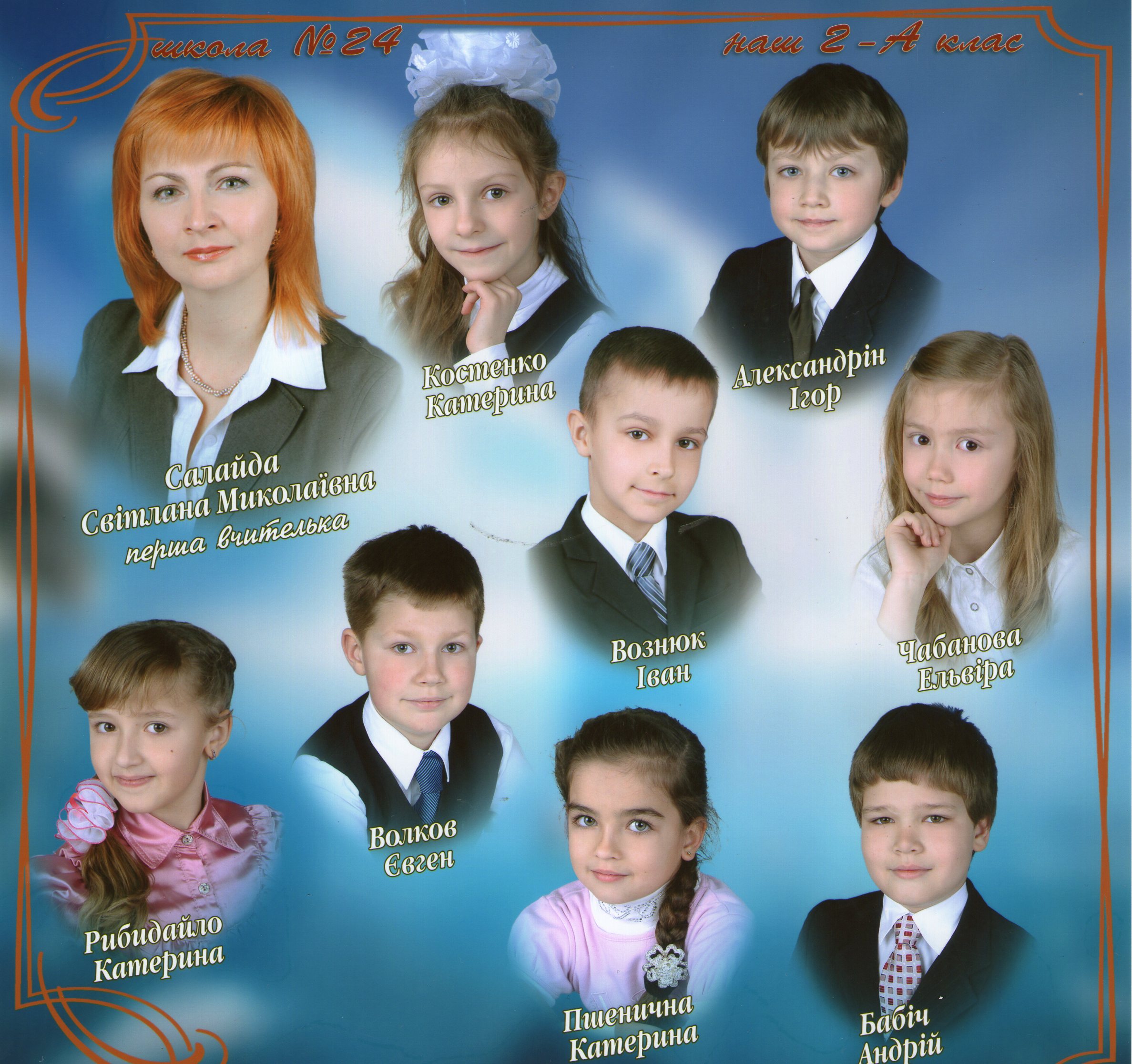 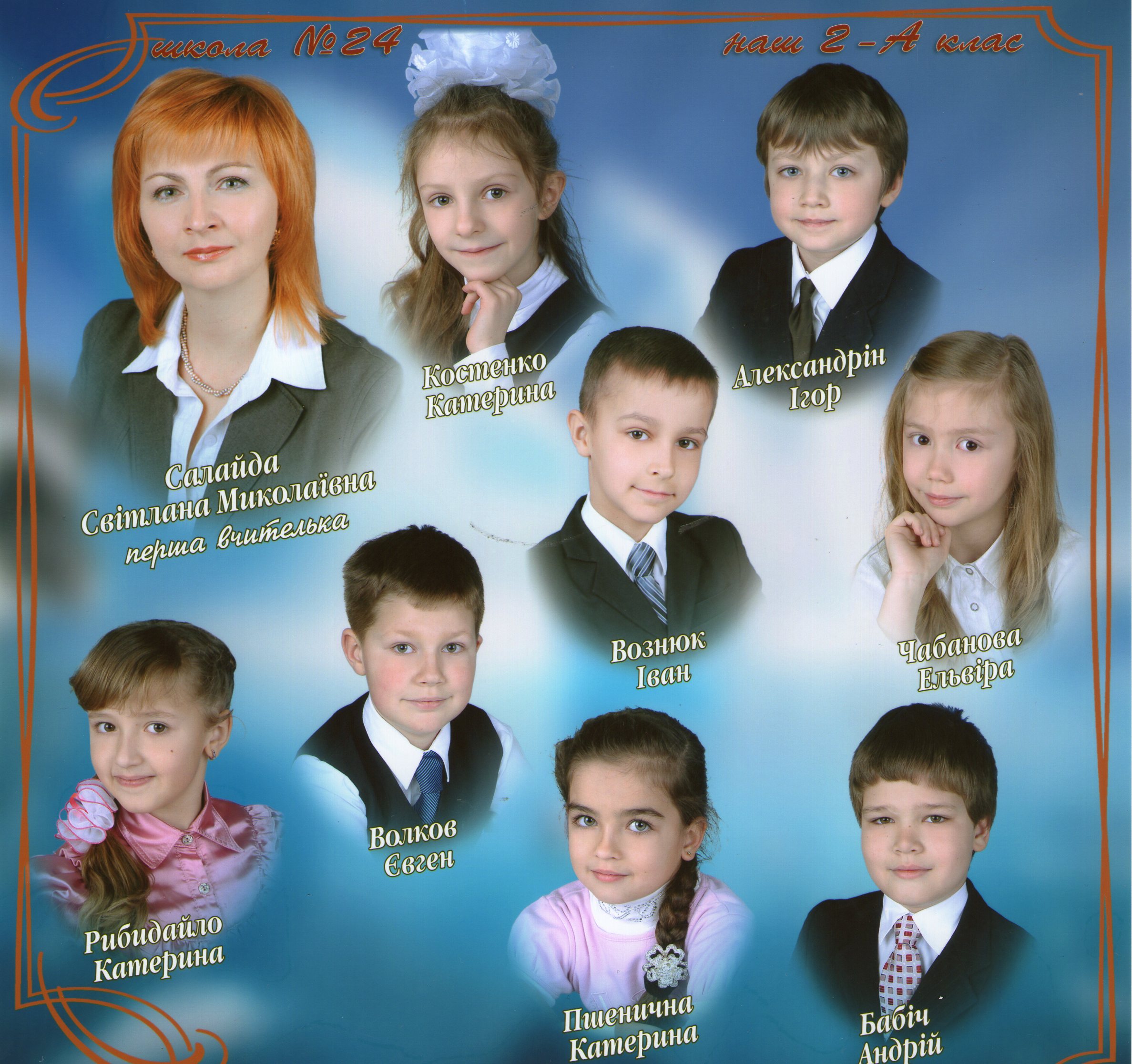 Робота з обдарованими дітьми
2012-2013 н.р.
Синчук Владислава-переможець конкурсу з української мови ім. Яцика (ІІІ місце).
               Вознюк Іван-переможець      
       районної олімпіади з   
         математики (ІІ місце).
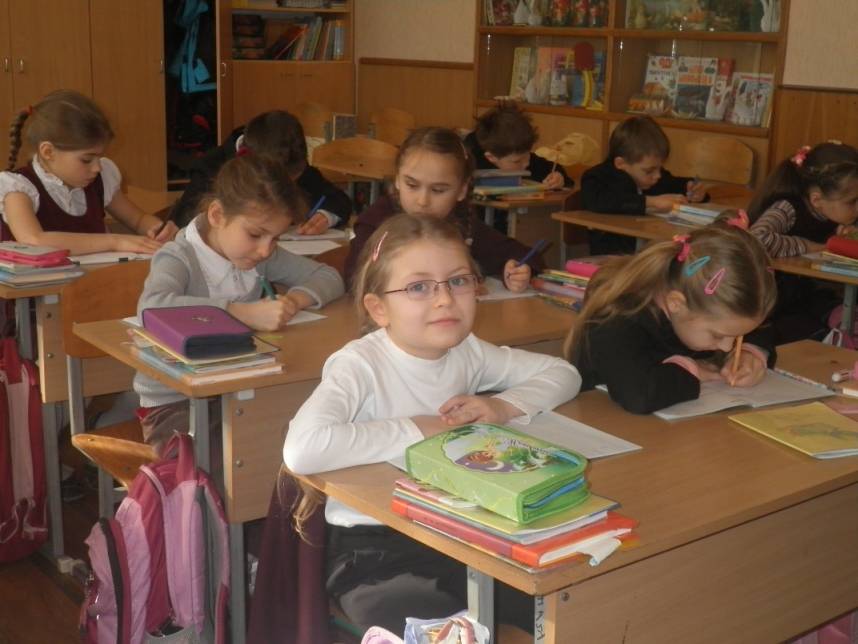 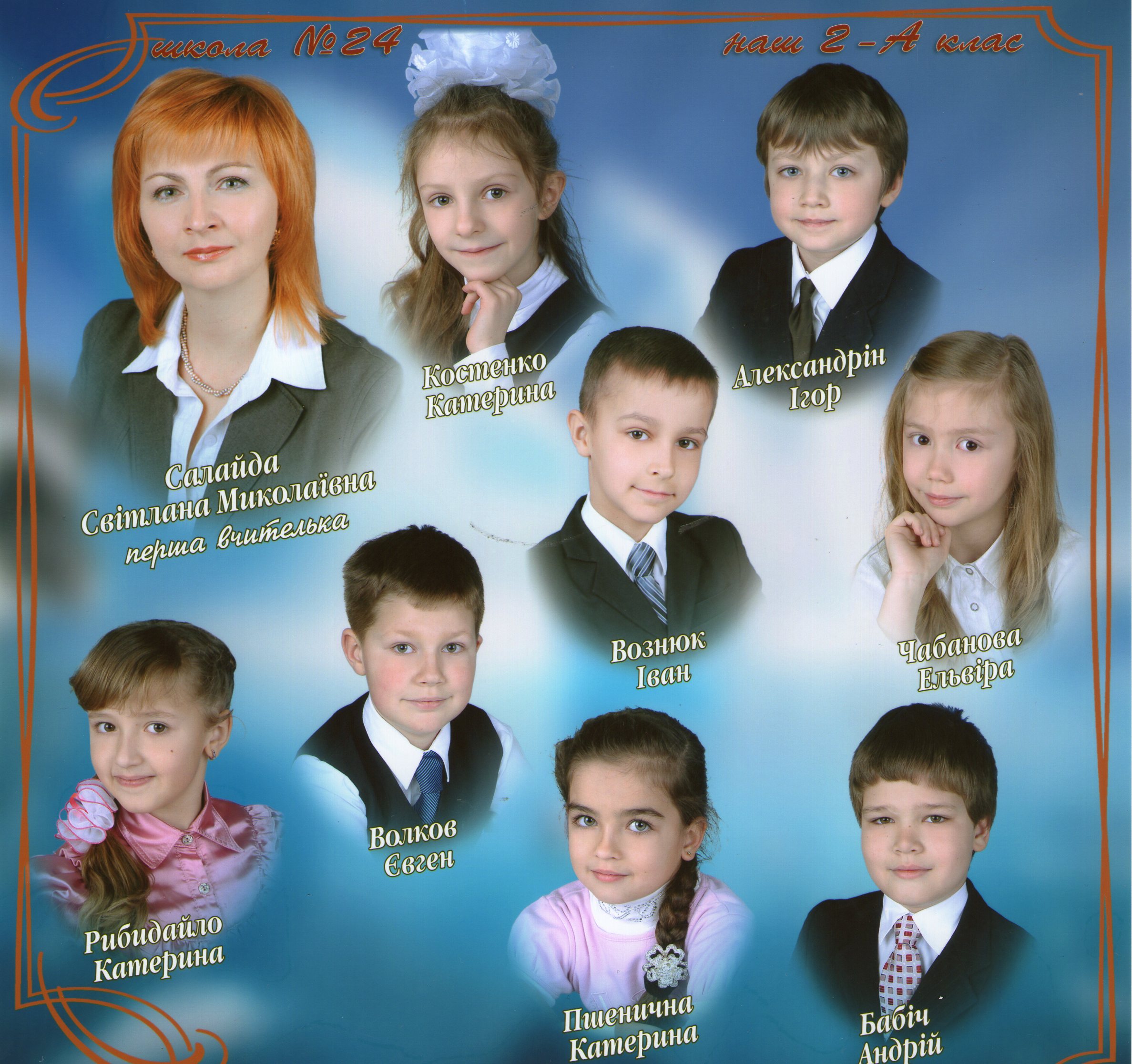 Робота з обдарованими дітьми
2015-2016 н.р
        Переможці районних 
                           олімпіад:
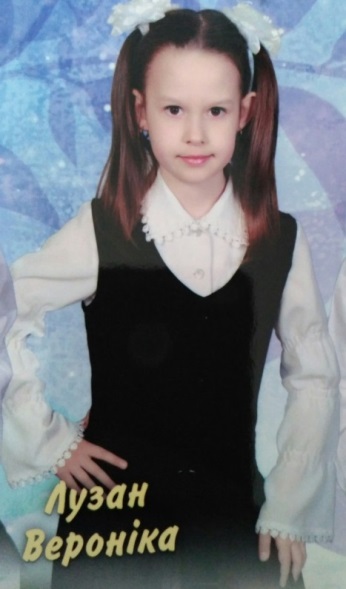 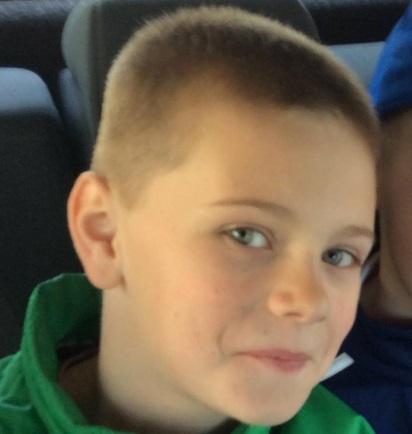 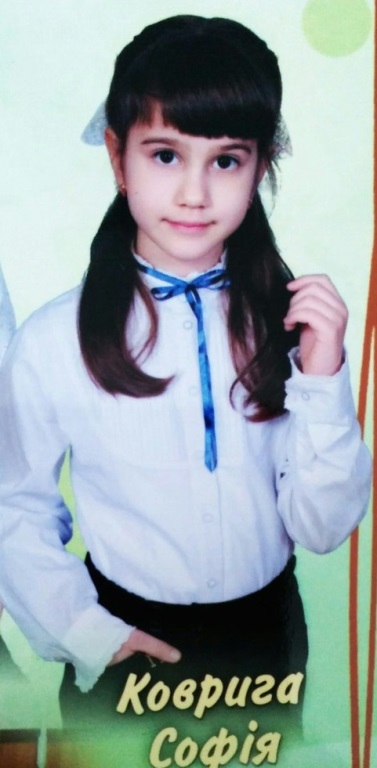 Валуйський Костянтин
Робота з обдарованими дітьми
2016-17 н.р.
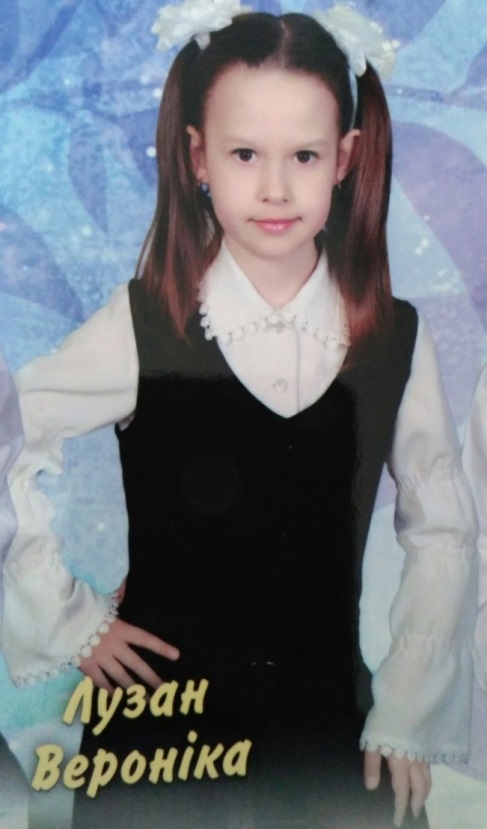 Українська мова
ІІІ місце
Математика
- І
- І
- ІІ
- І
І етап
ІІ етап – ІІІ місце
ІІІ етап – І місце
[Speaker Notes: ероніка]
Робота з обдарованими дітьми
І етап
Валуйський Костянтин
ІІ
ІІІ
ІІІ
Математика
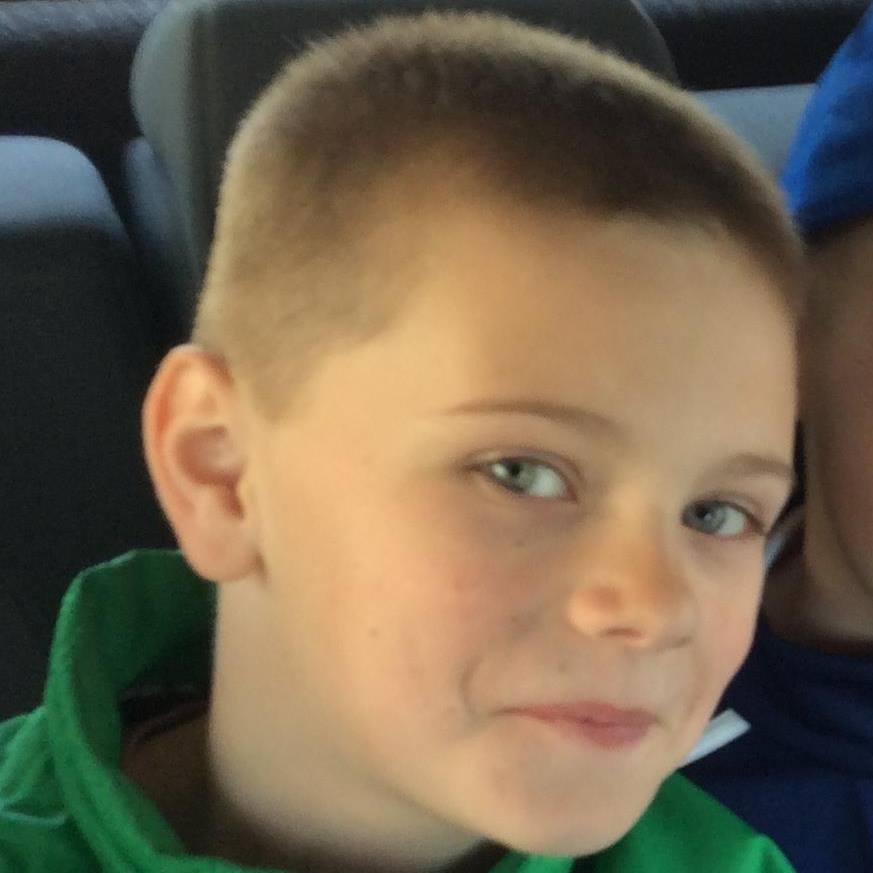 ІІ етап – ІІІ місце
ІІІ етап – ІІ місце
Робота з обдарованими дітьми
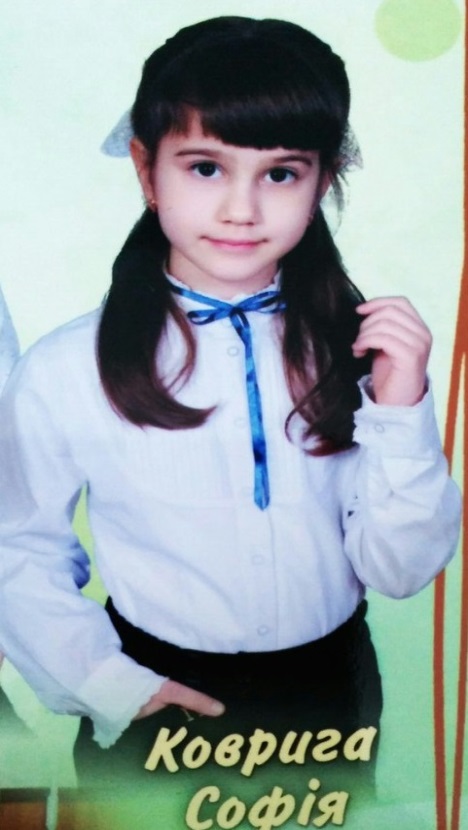 Математика (2016-17 н.р.)
- І
- І
- І
І етап
ІІ етап
- ІІІ місце
- ІІ місце
ІІІ етап
Похвальні листи грамоти дипломи
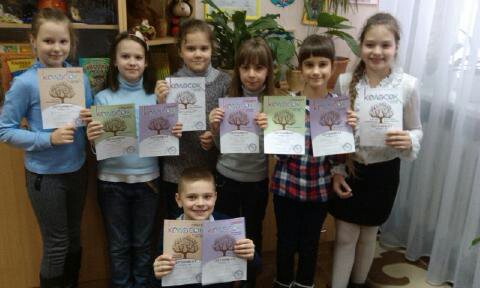 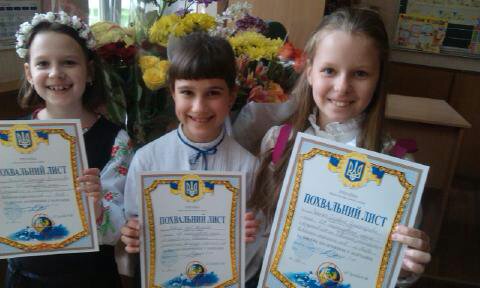 Творчість дітей
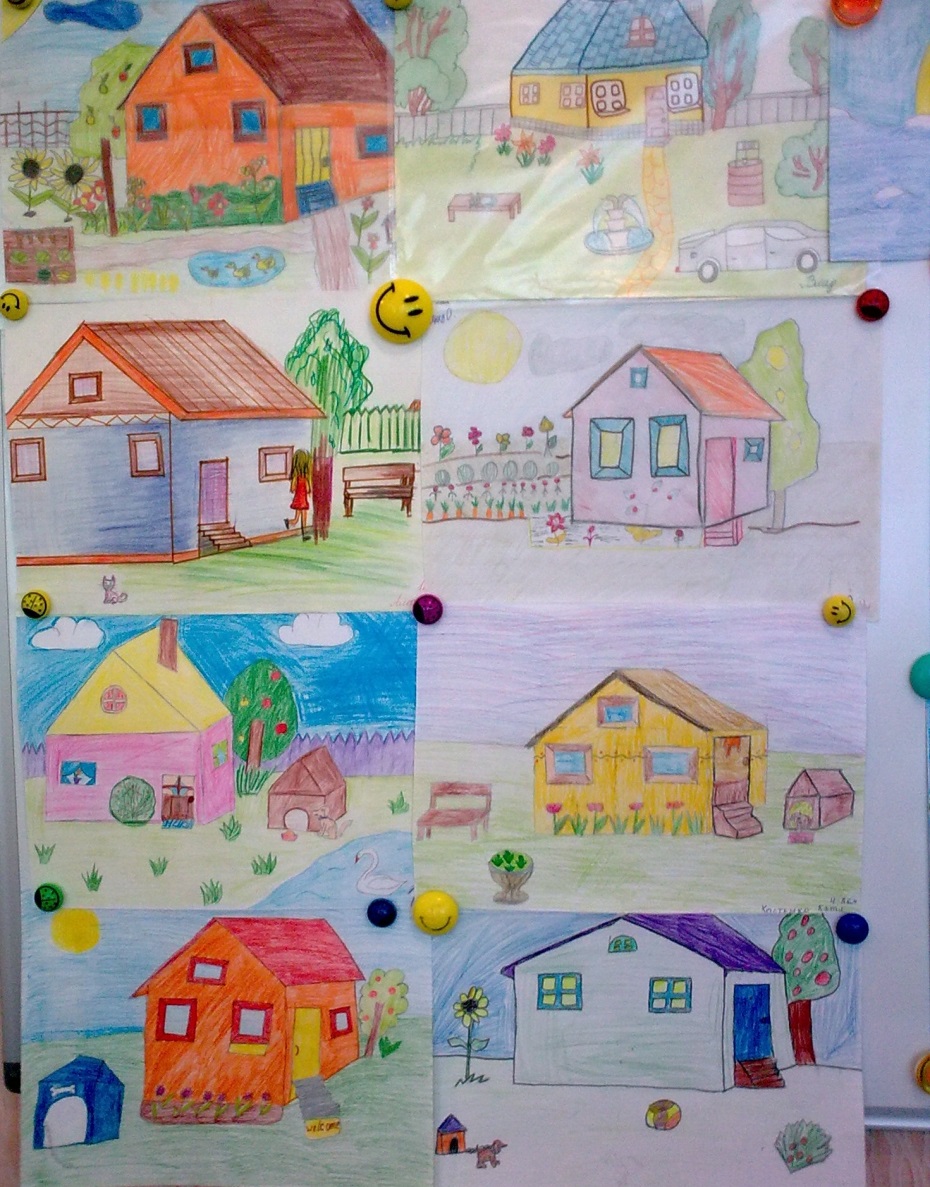 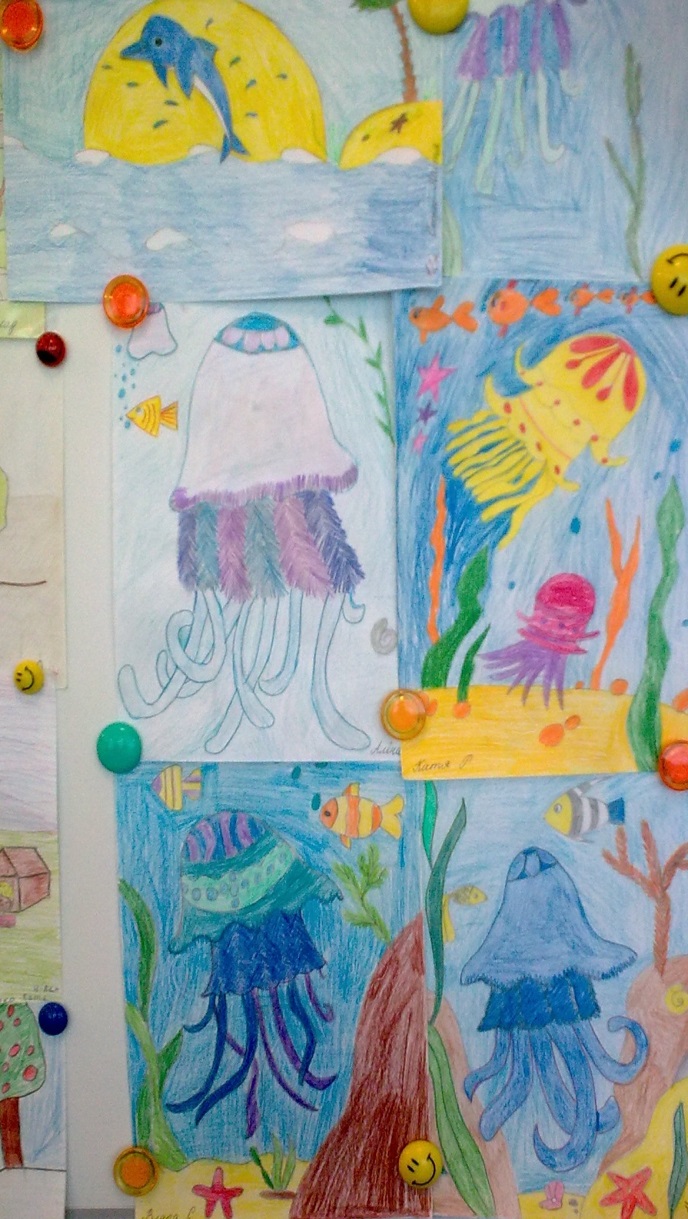 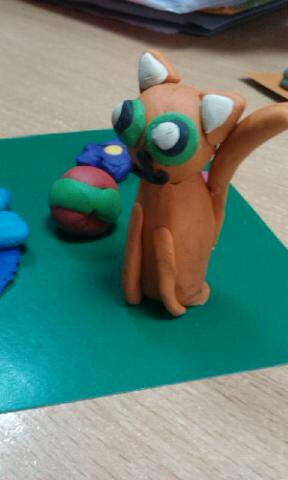 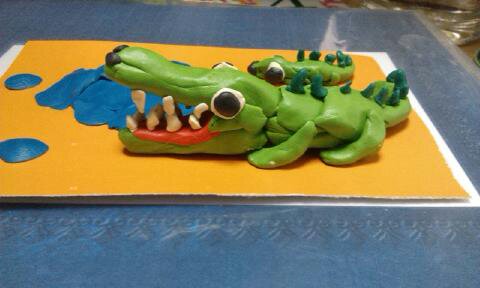 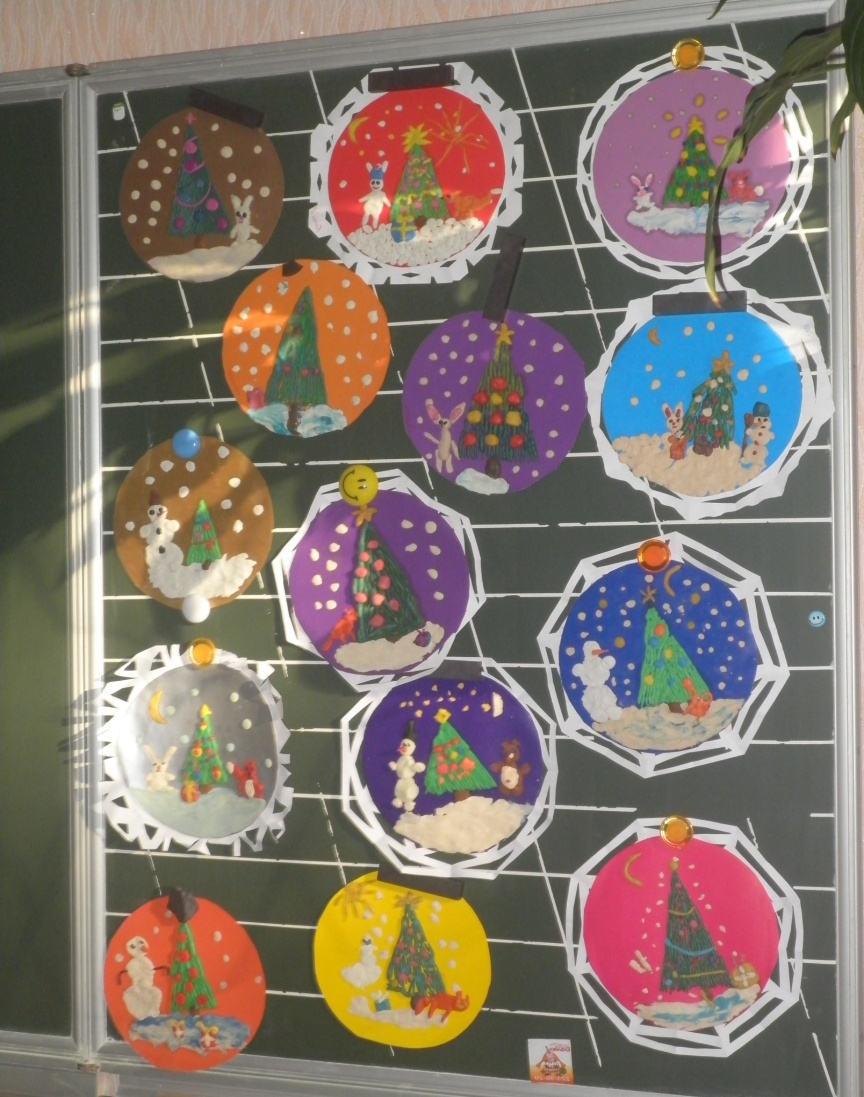 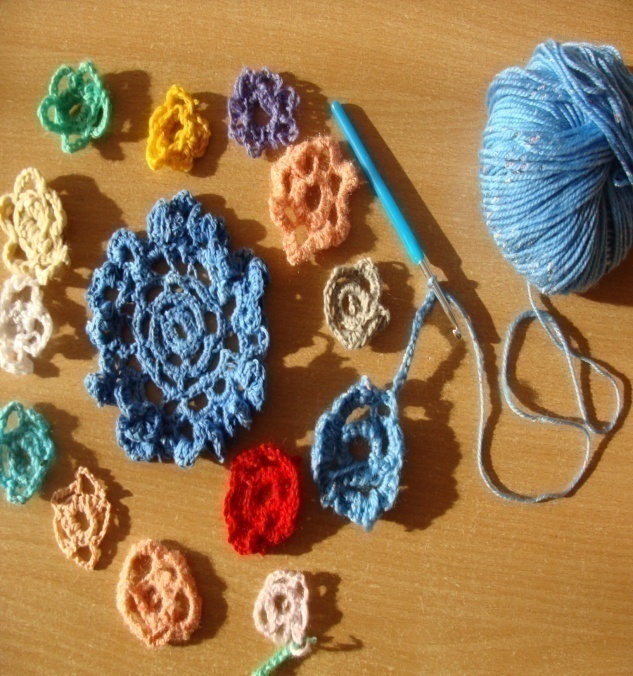 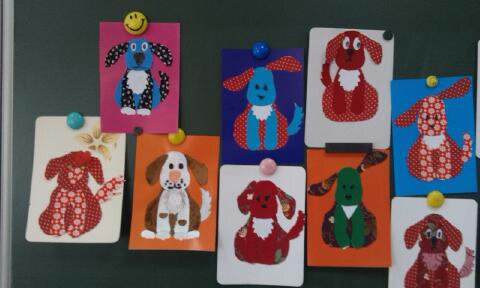 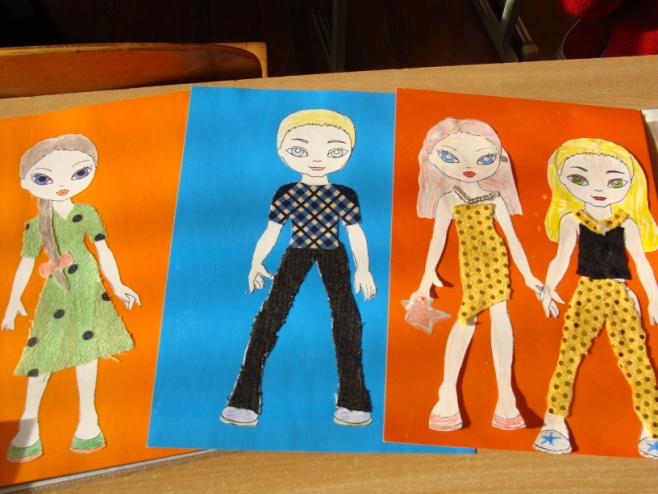 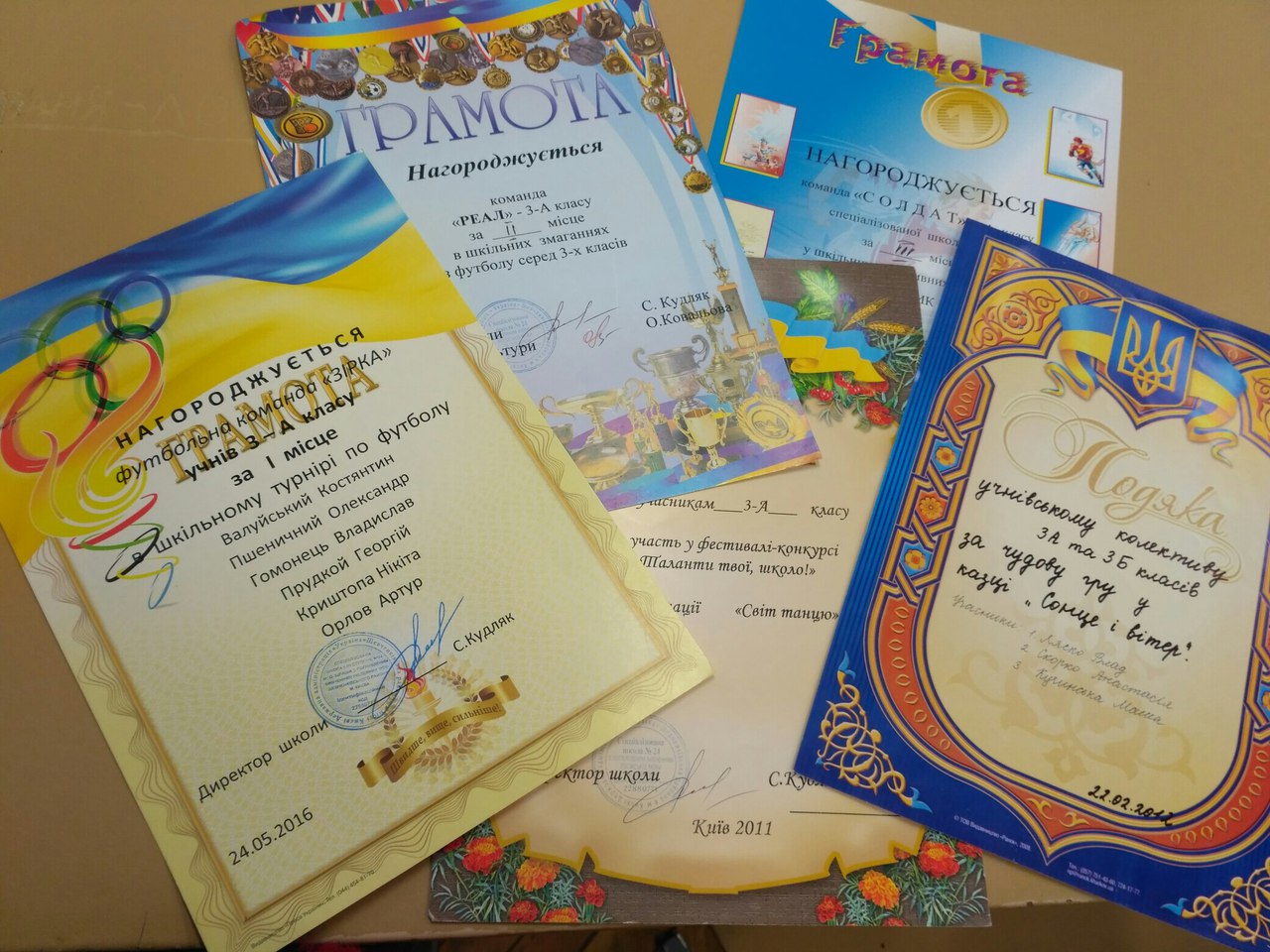 Активна участь у спортивному житті школи
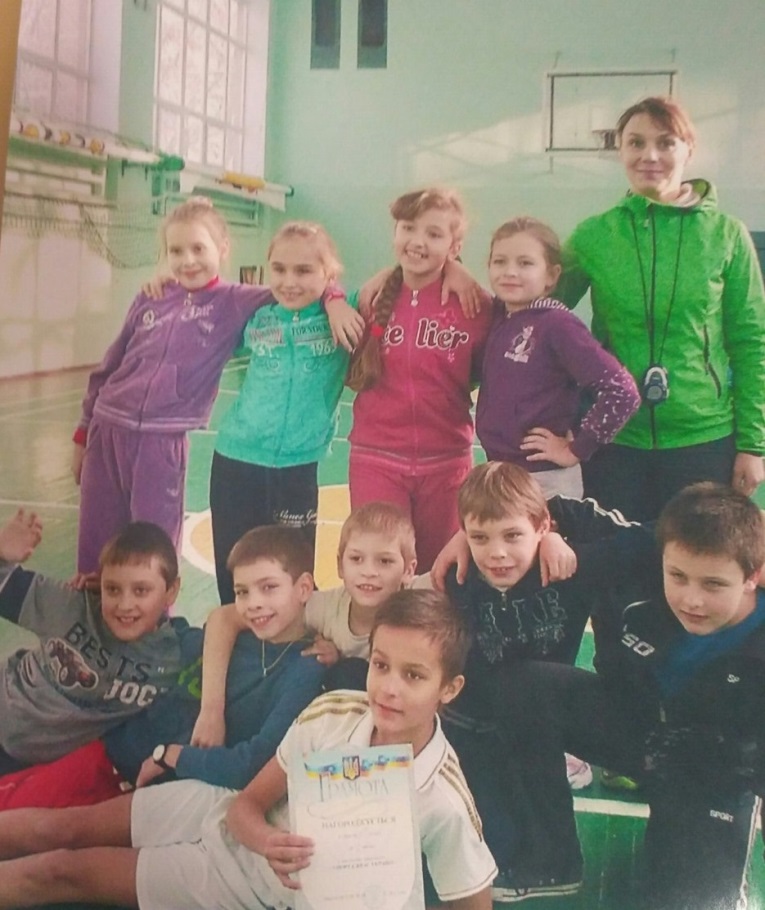 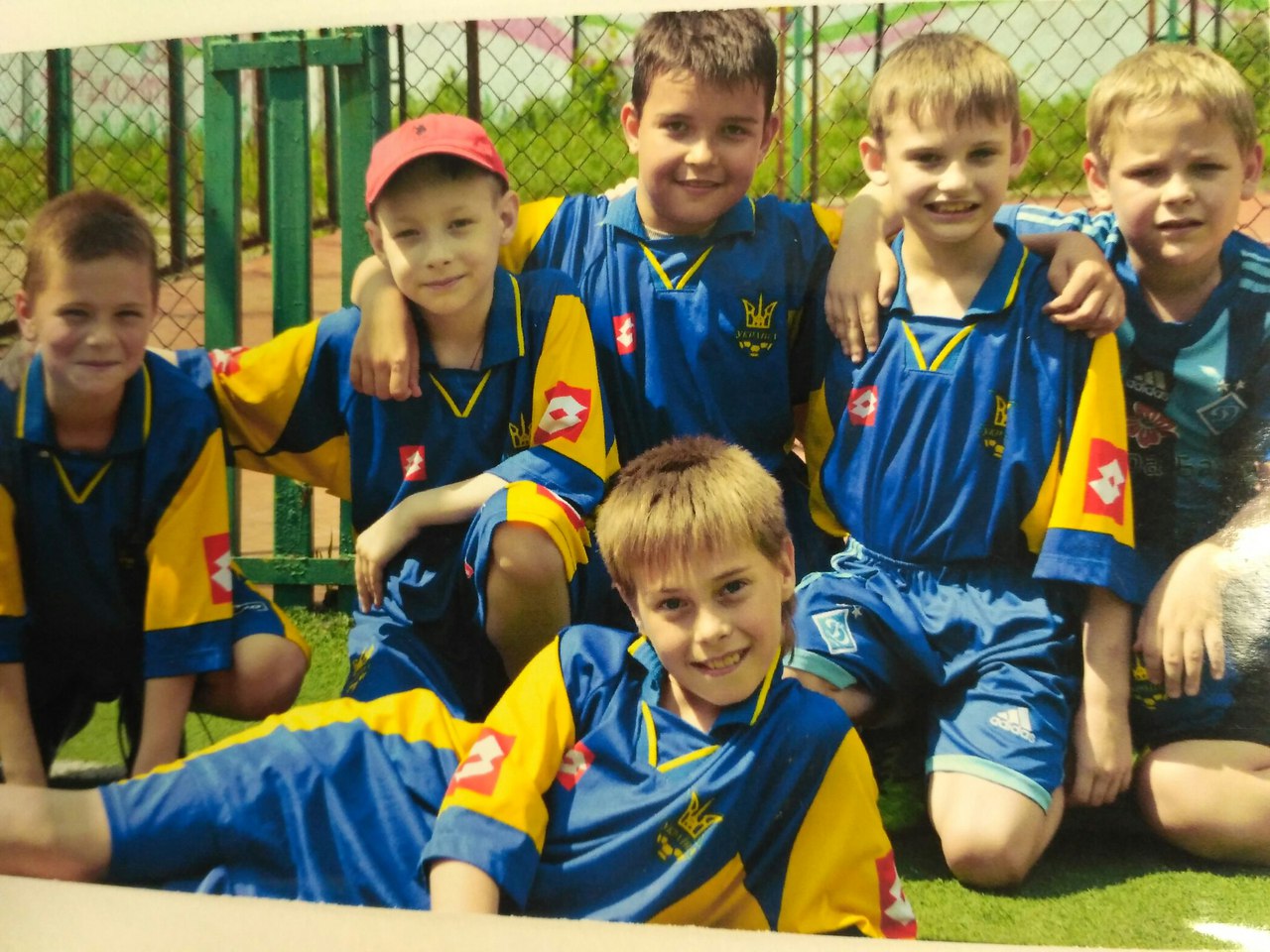 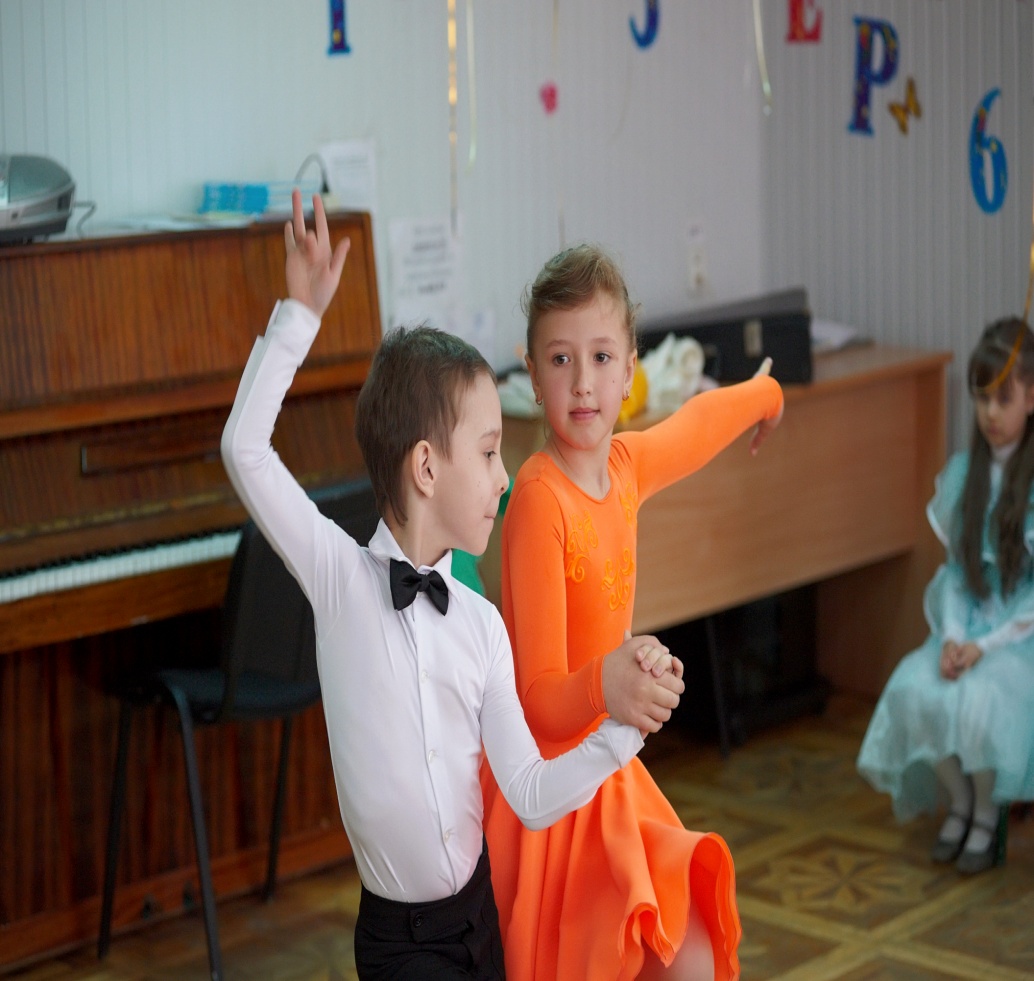 Активна участь у житті школи
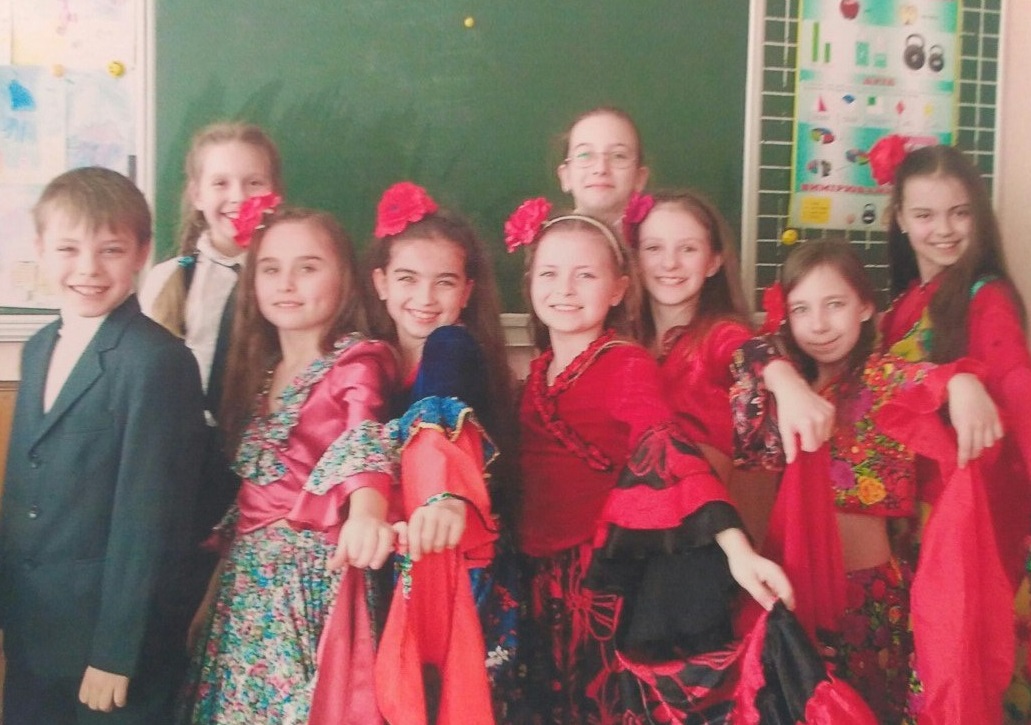 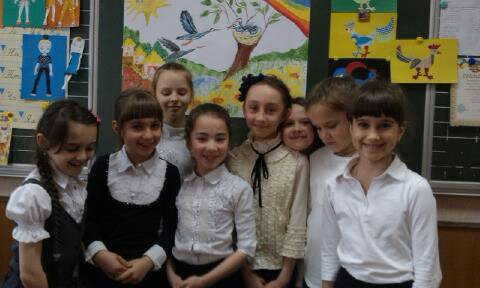 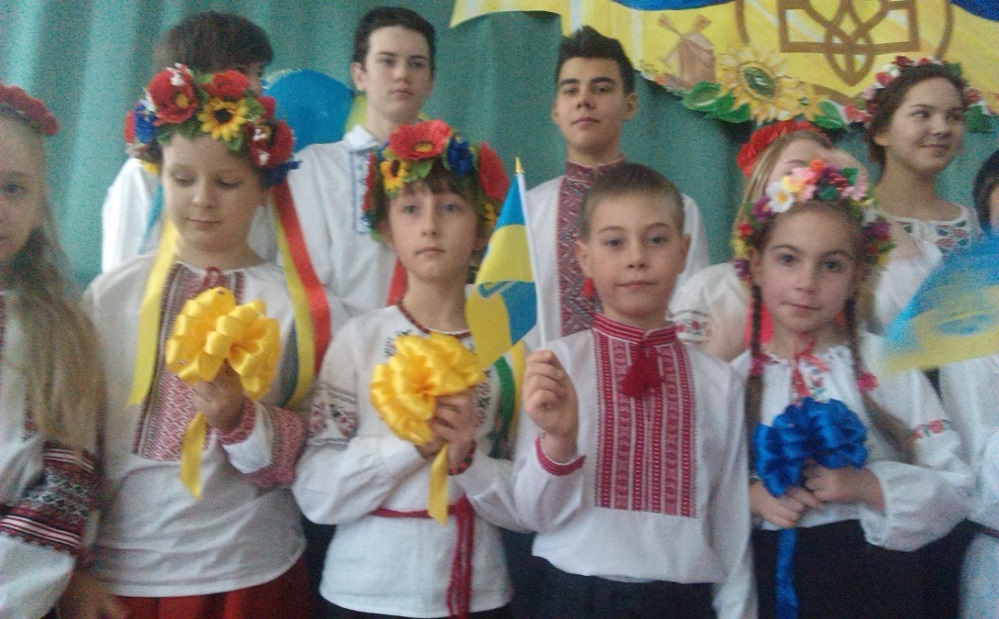 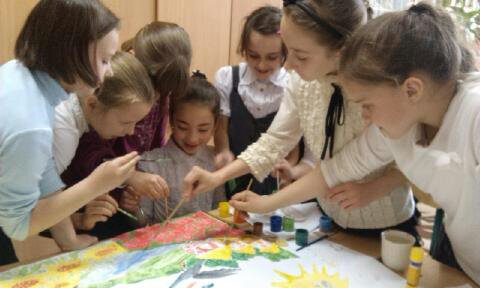 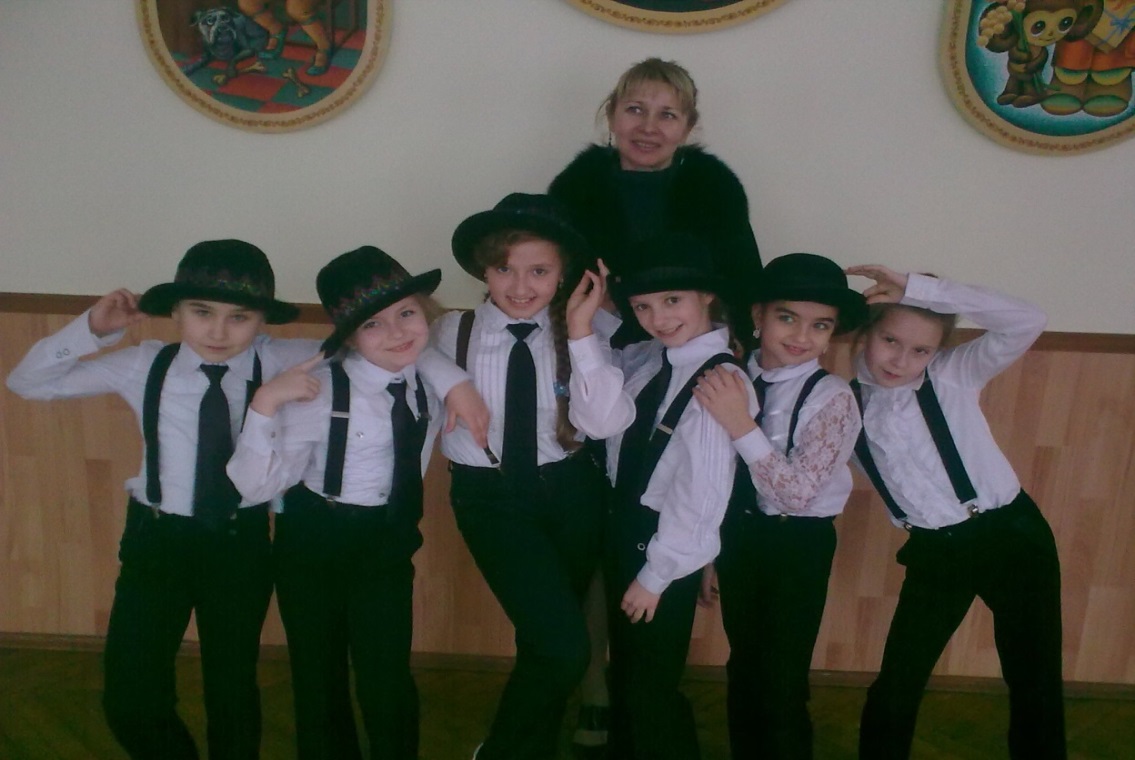 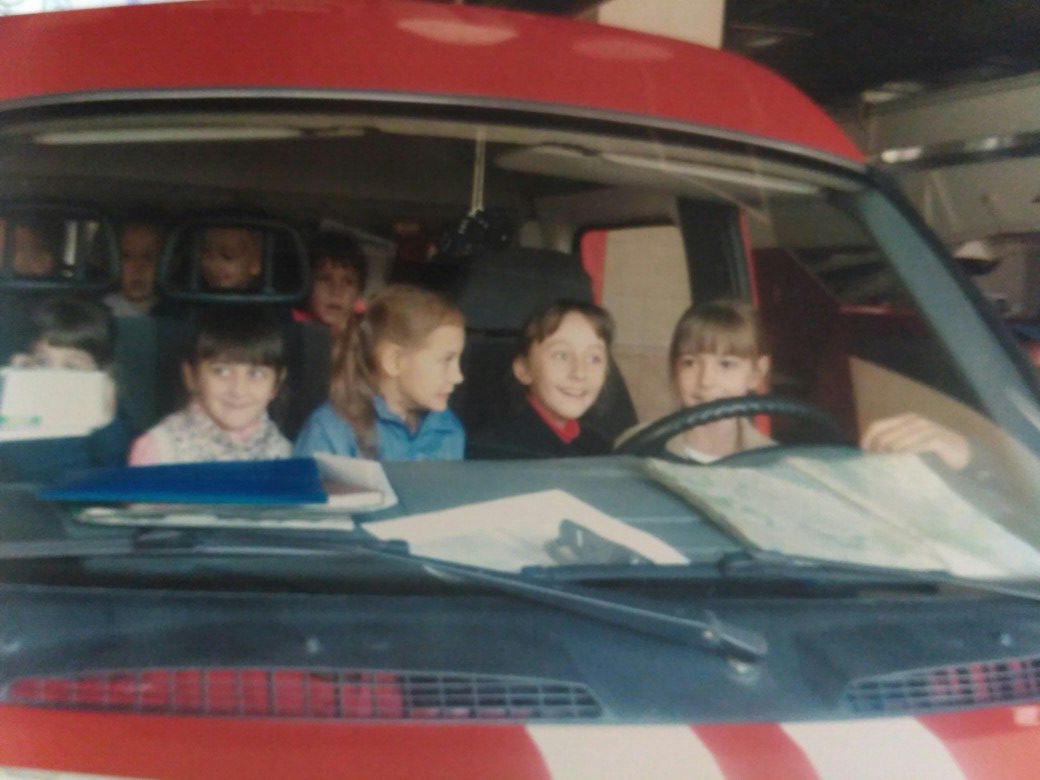 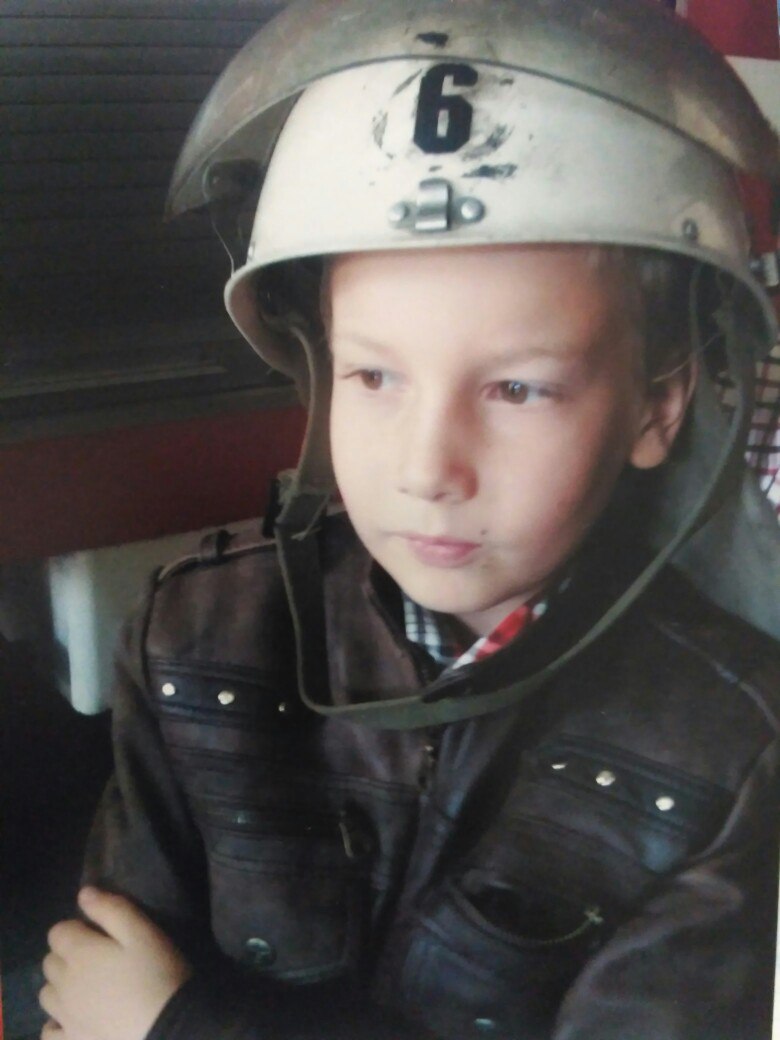 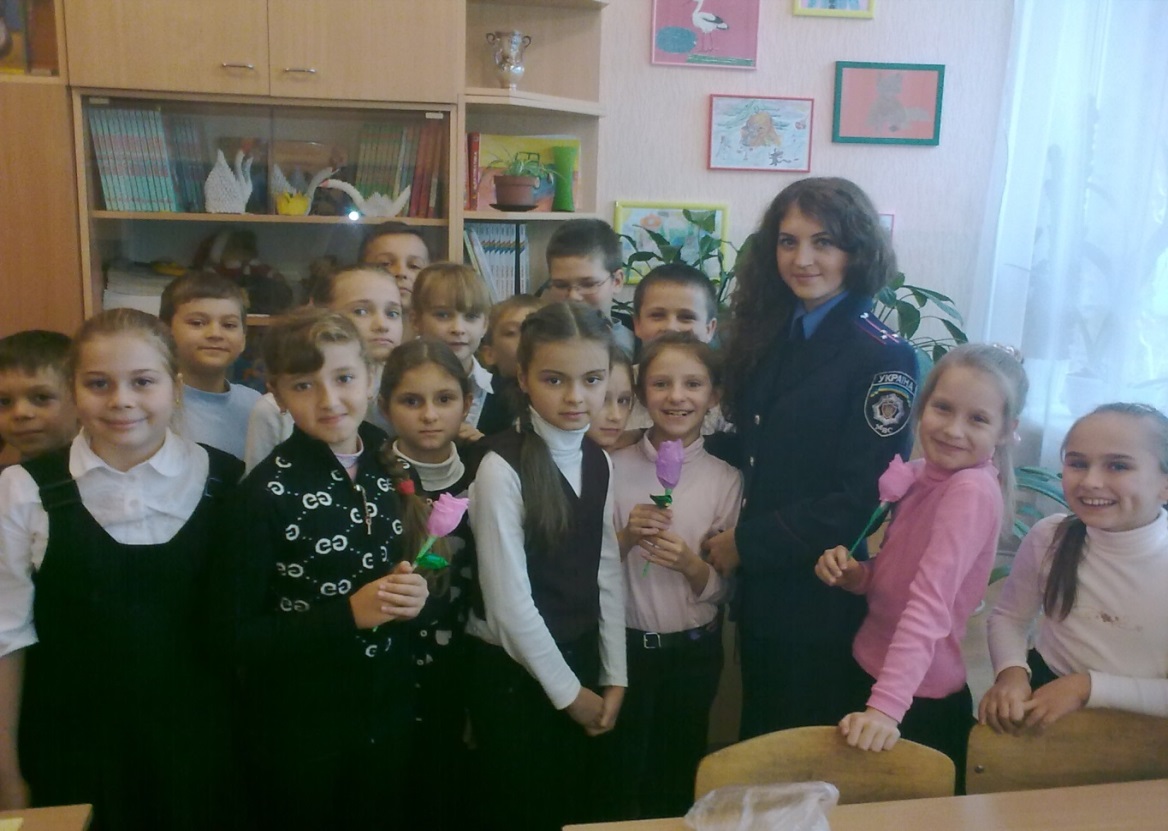 Позаурочна робота
День батьківства
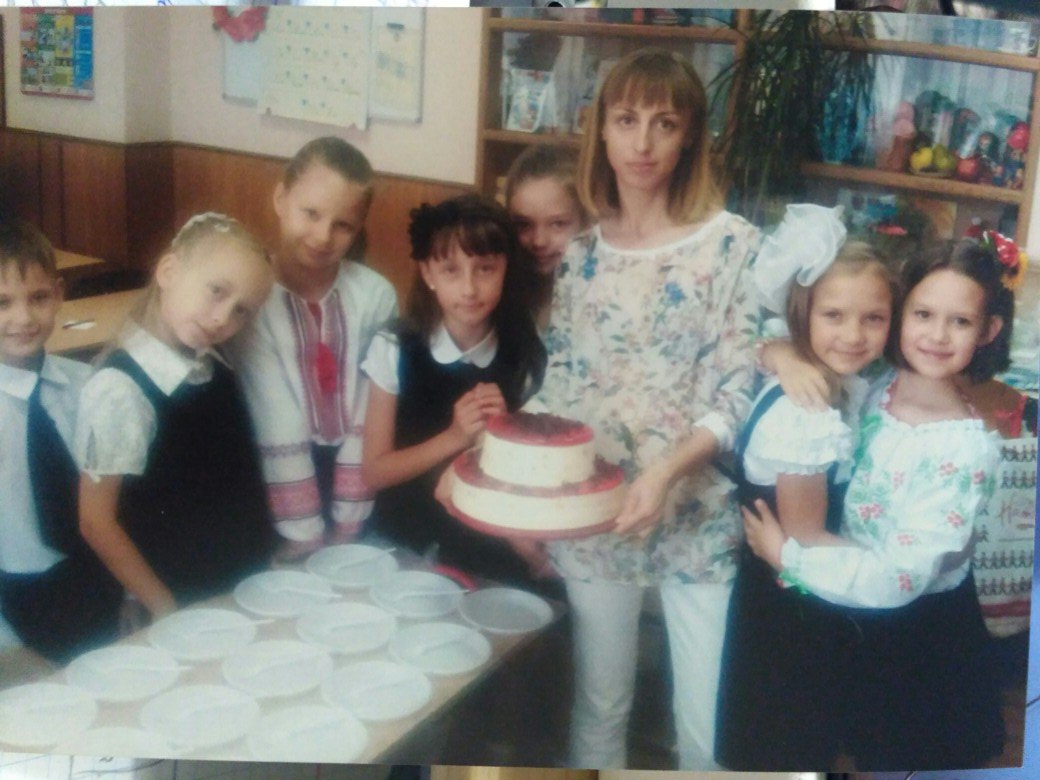 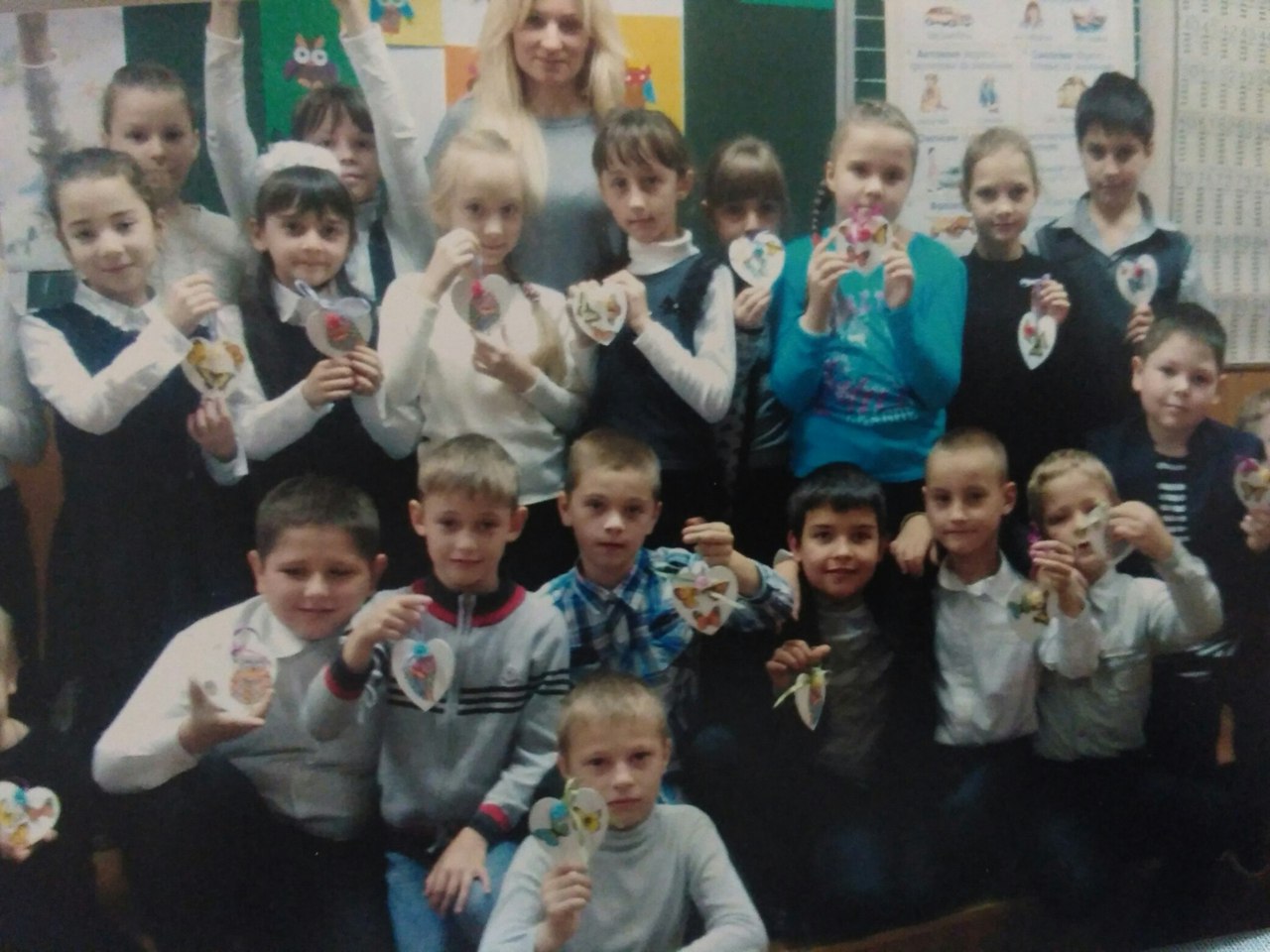 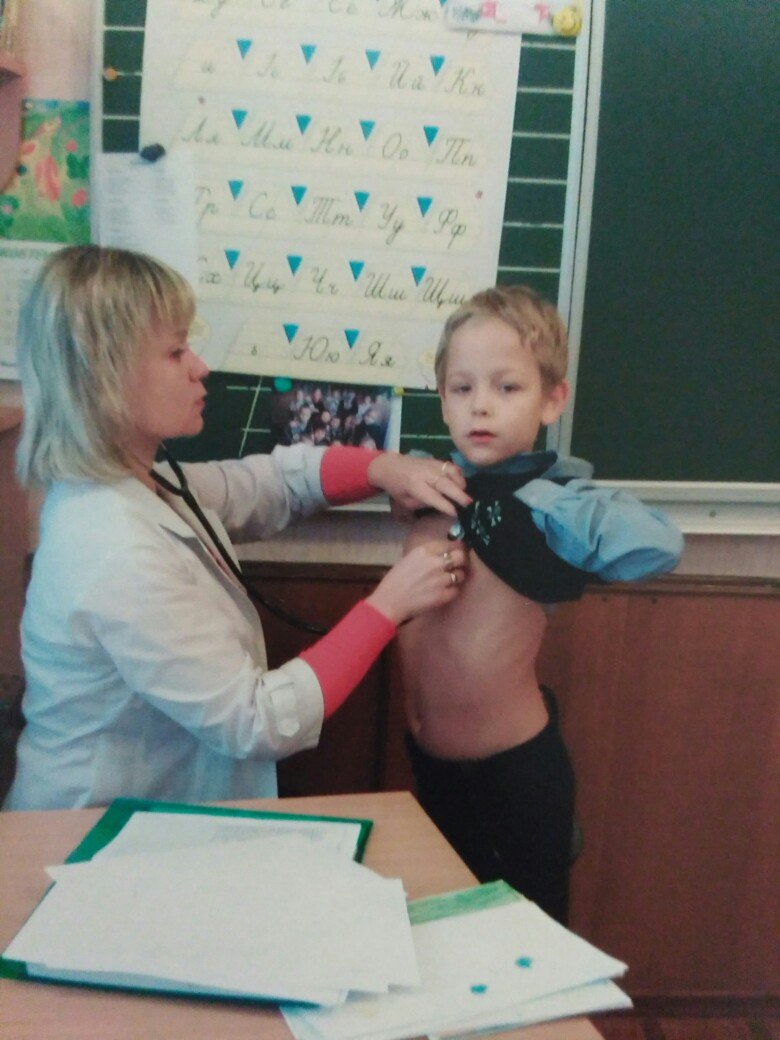 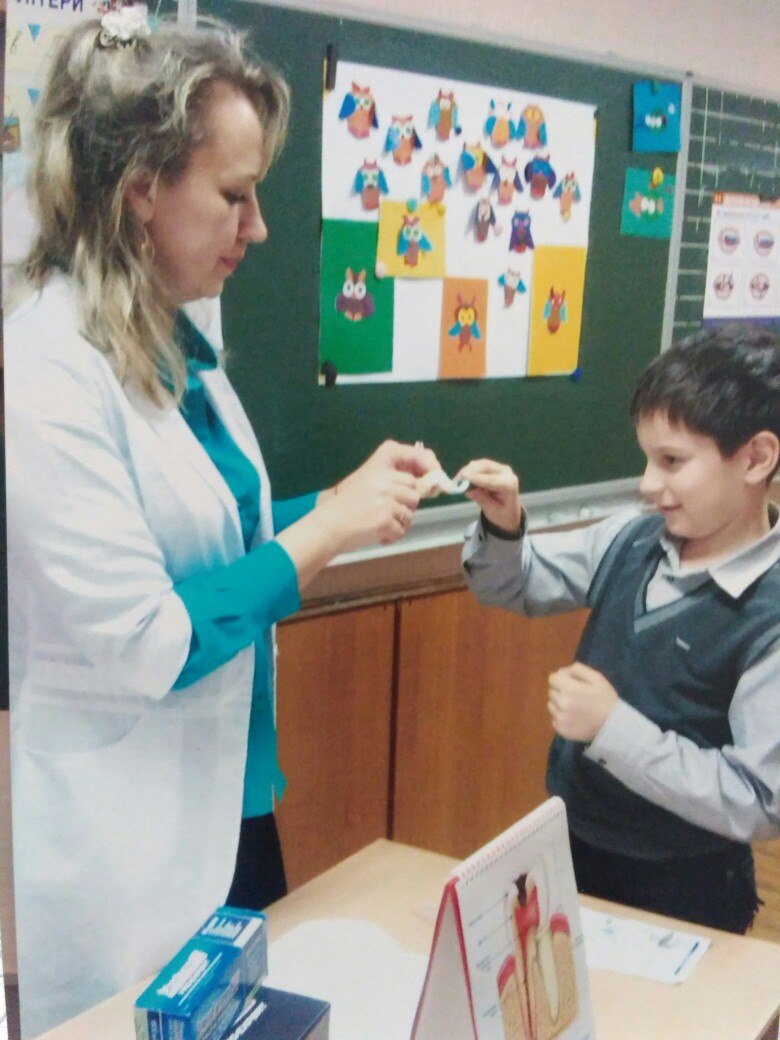 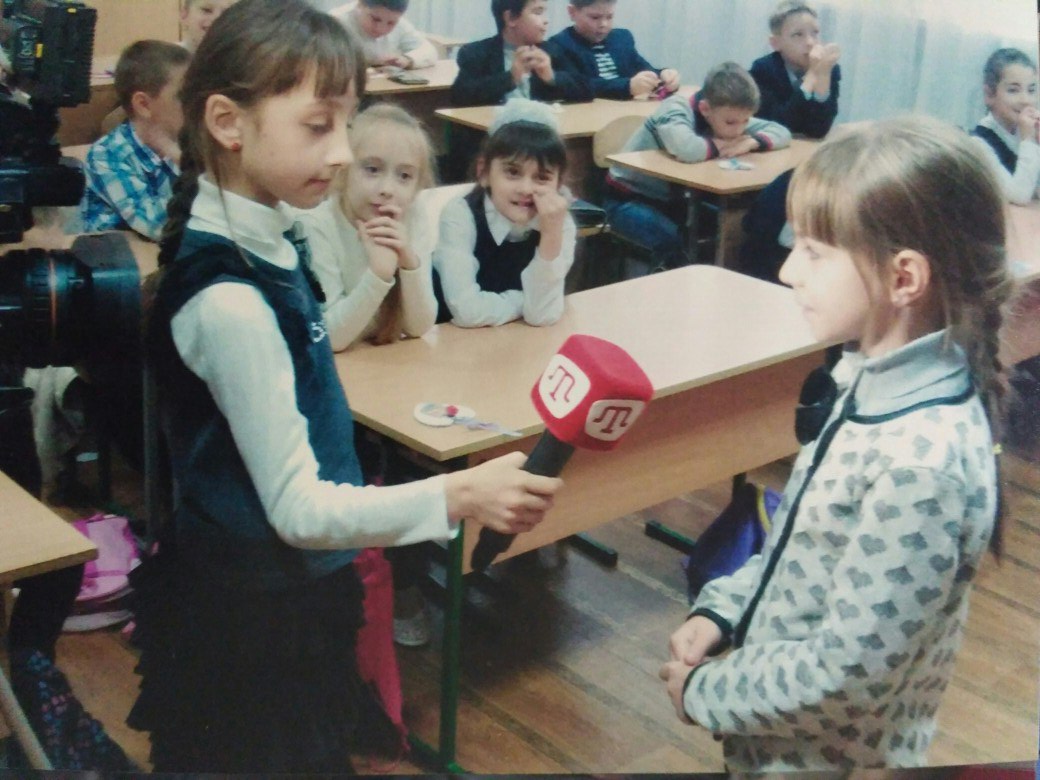 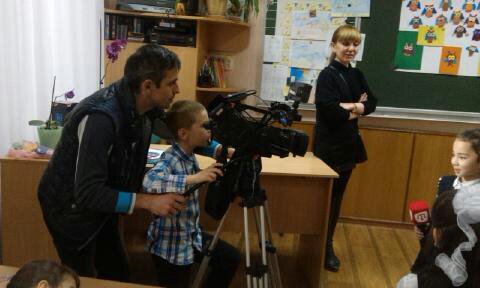 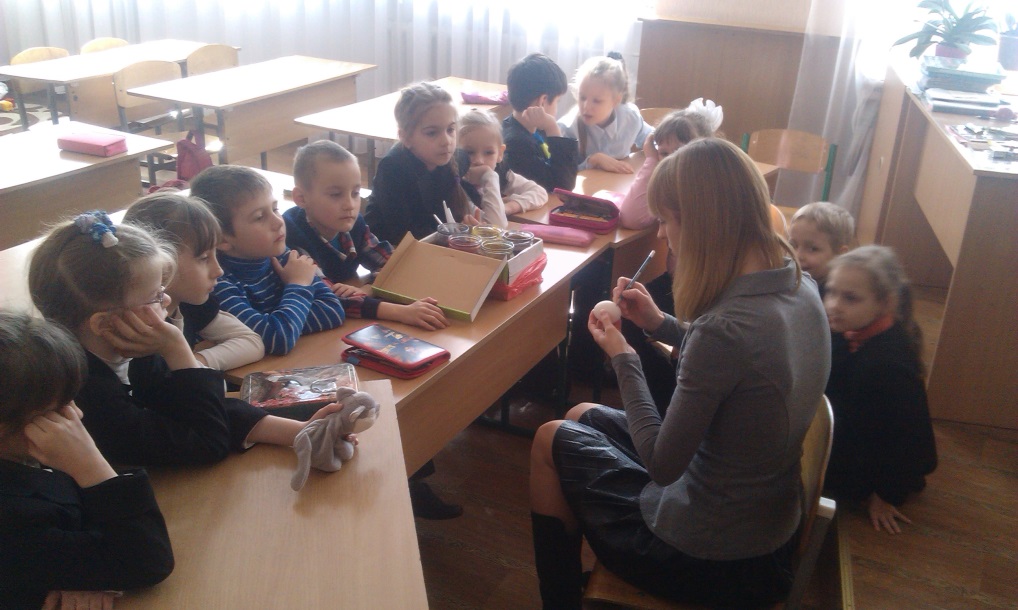 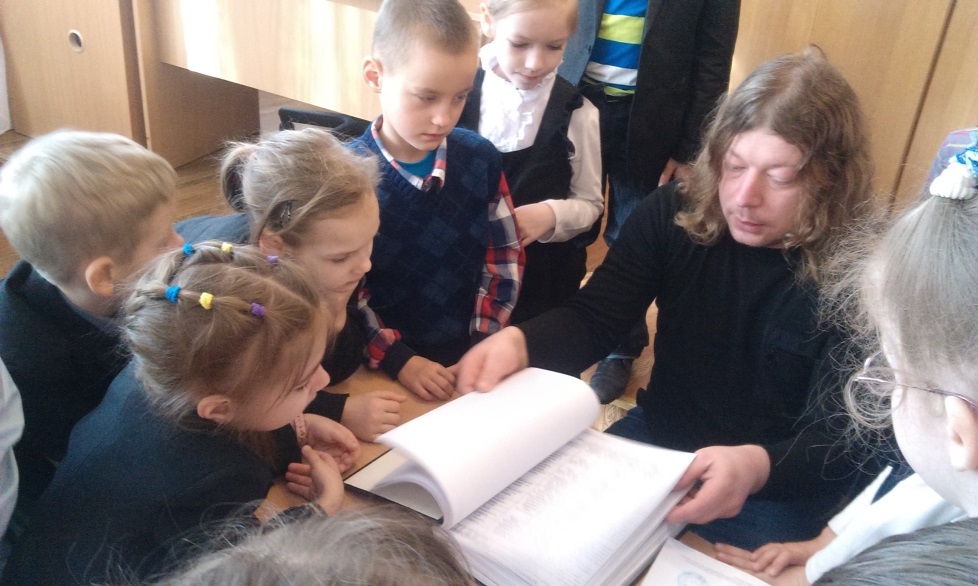 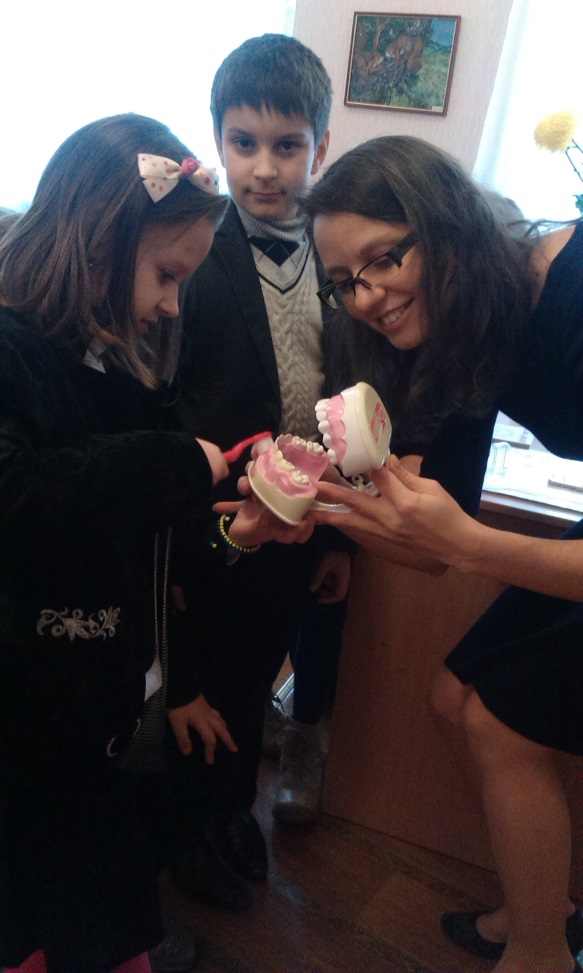 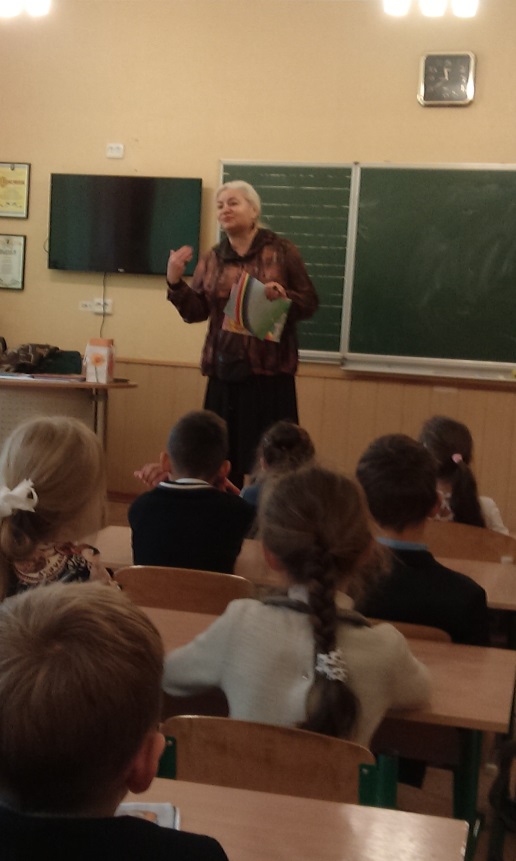 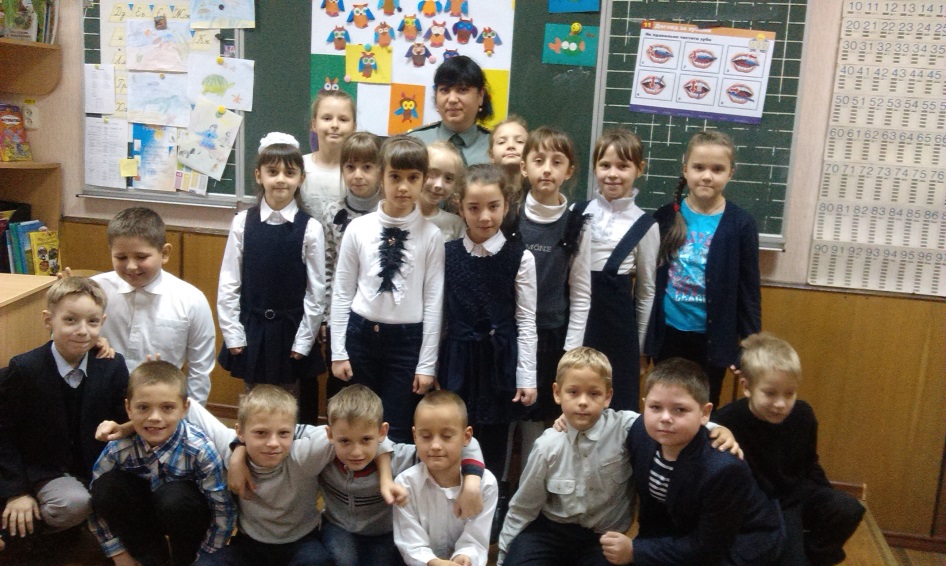 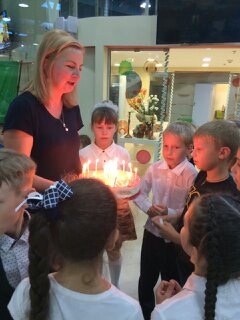 День іменинника
Екскурсіі
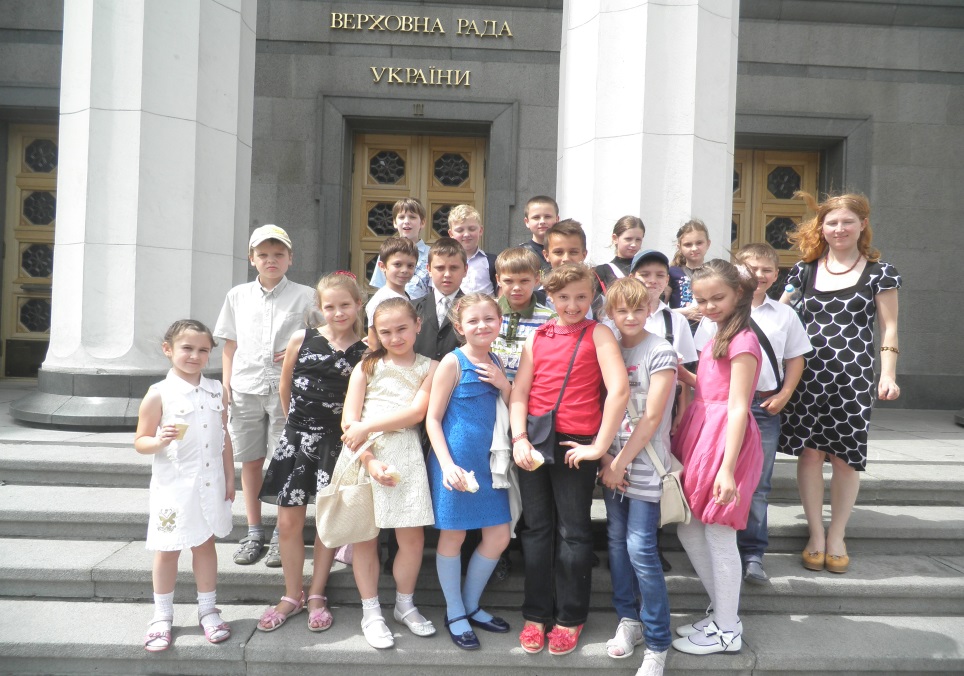 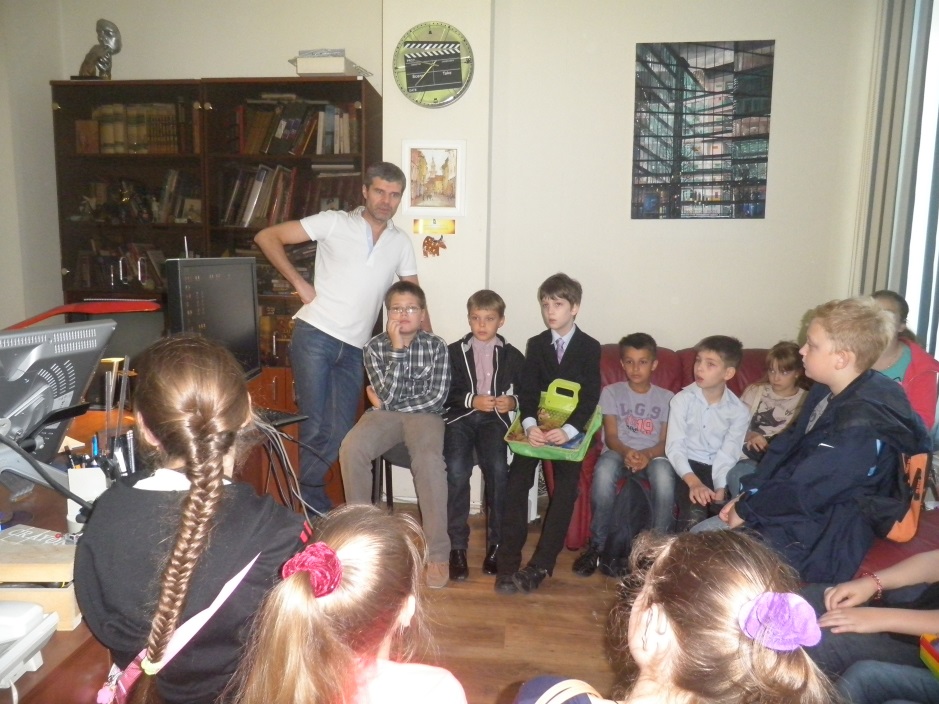 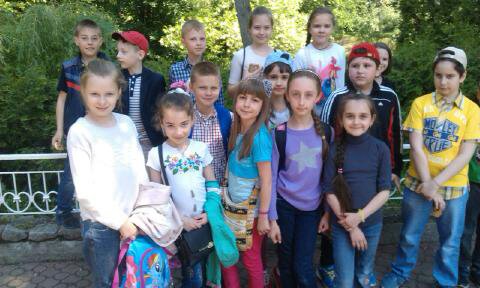 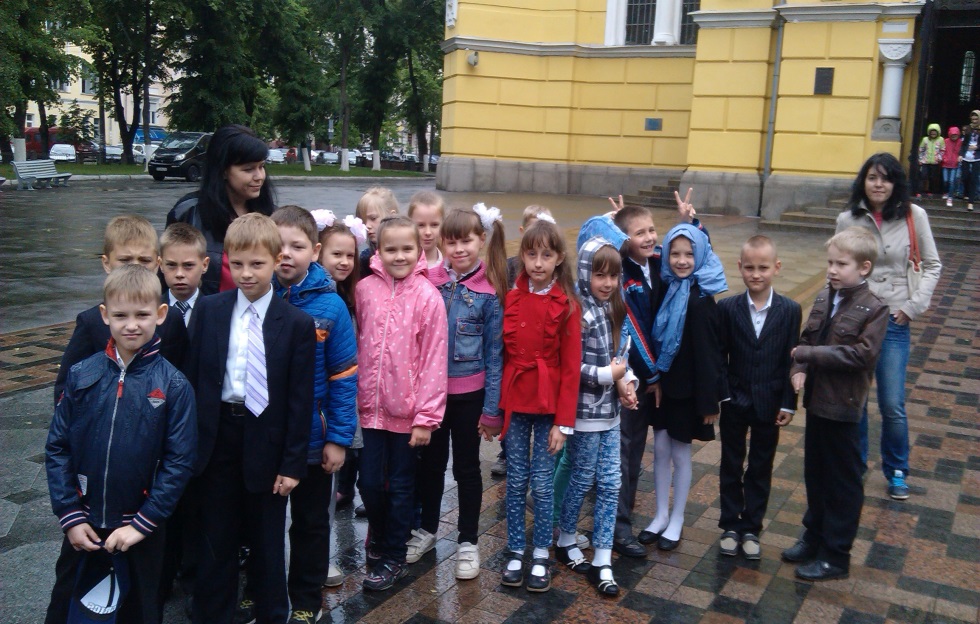 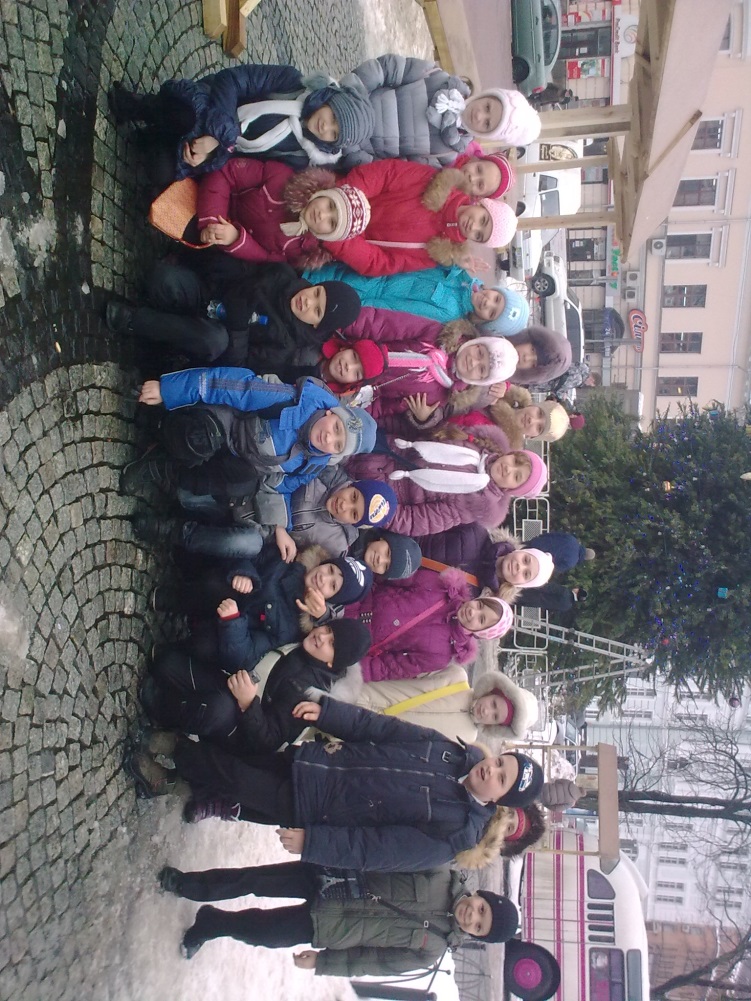 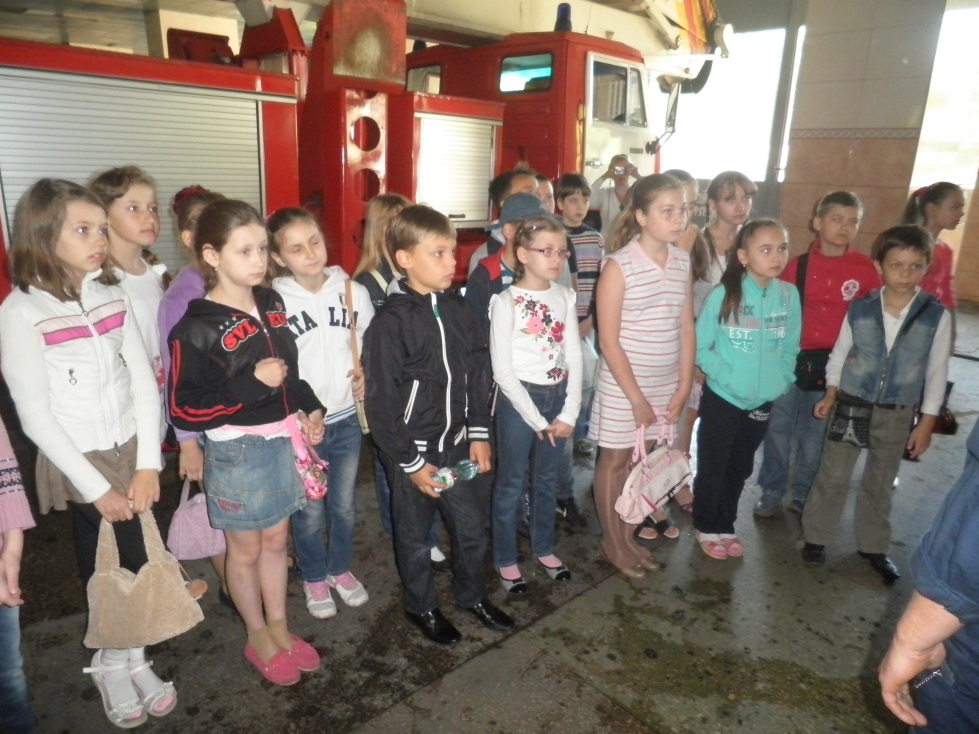 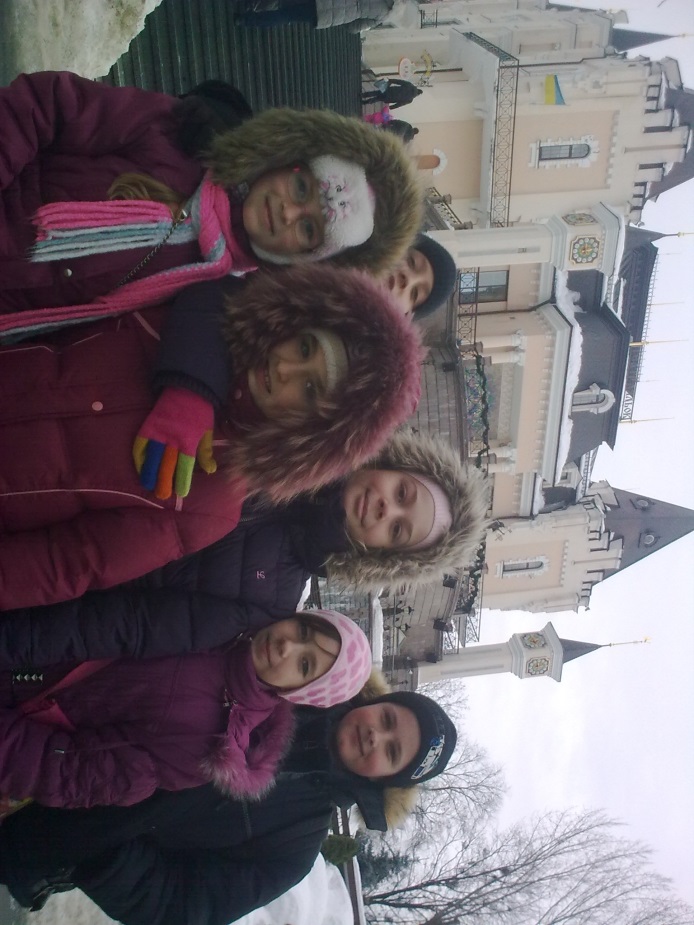 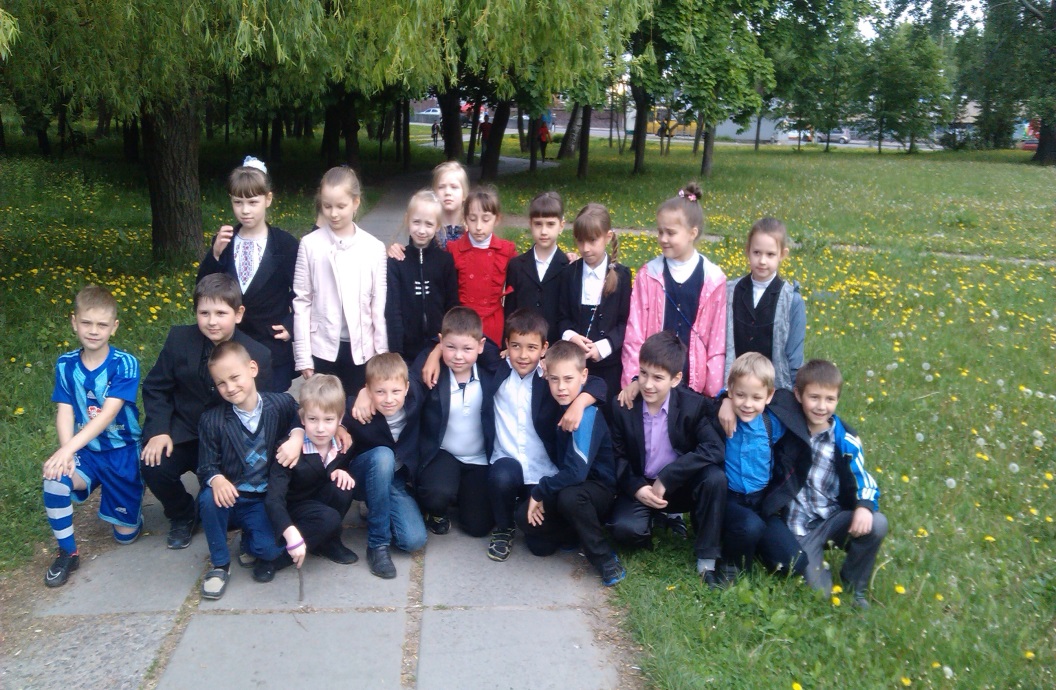 Дякую за увагу!
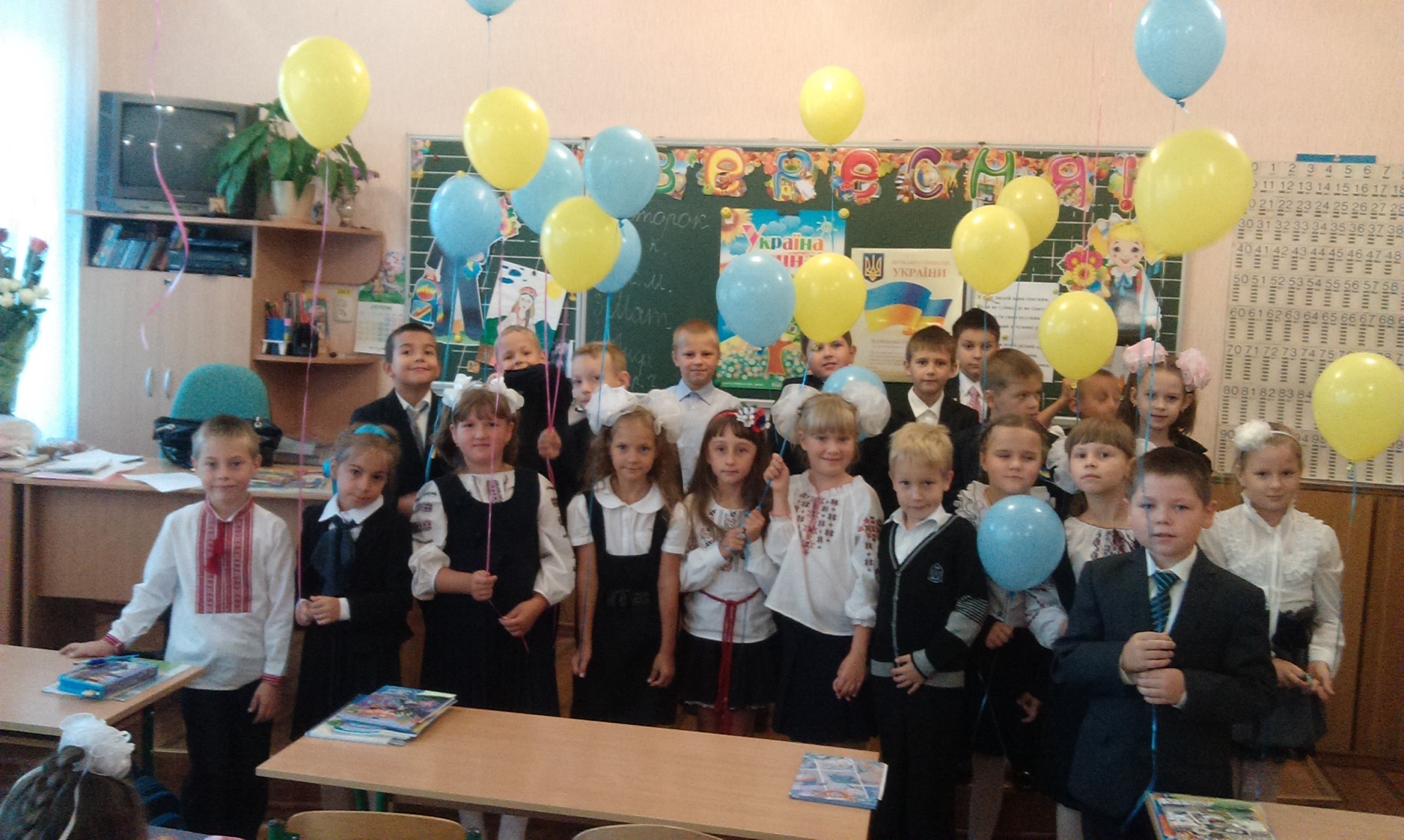